VATA Liability 
Tool Kit
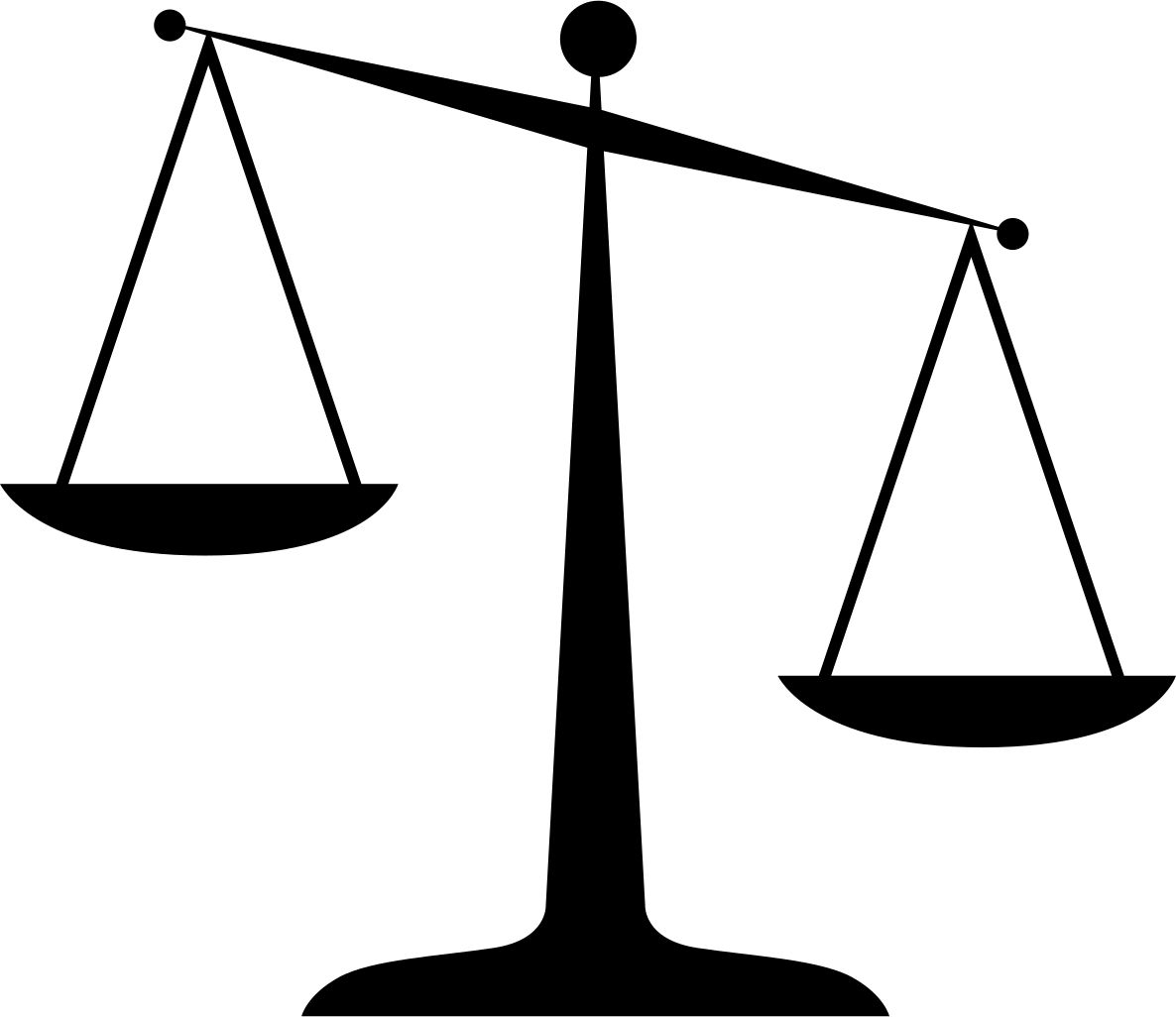 Paul G. Rupp, MS, LAT, ATC,  ITAT
Athletic Trainer 
Oakton HS
[Speaker Notes: I am Paul Rupp, athletic trainer at Oakton HS in Northern VA.  I was asked by President Scott Powers to put together a Liability Tool Kit for the VATA based off of the NATA tool Kit.  I am here today to present this topic.  Along with the tool kit, I will be presenting some question about how we all practice the art and science of Athletic Training.  I am not here to judge any one of you, I am hoping to make you think about your practice habits and keep you safe from liability.]
VATA Liability Tool Kit
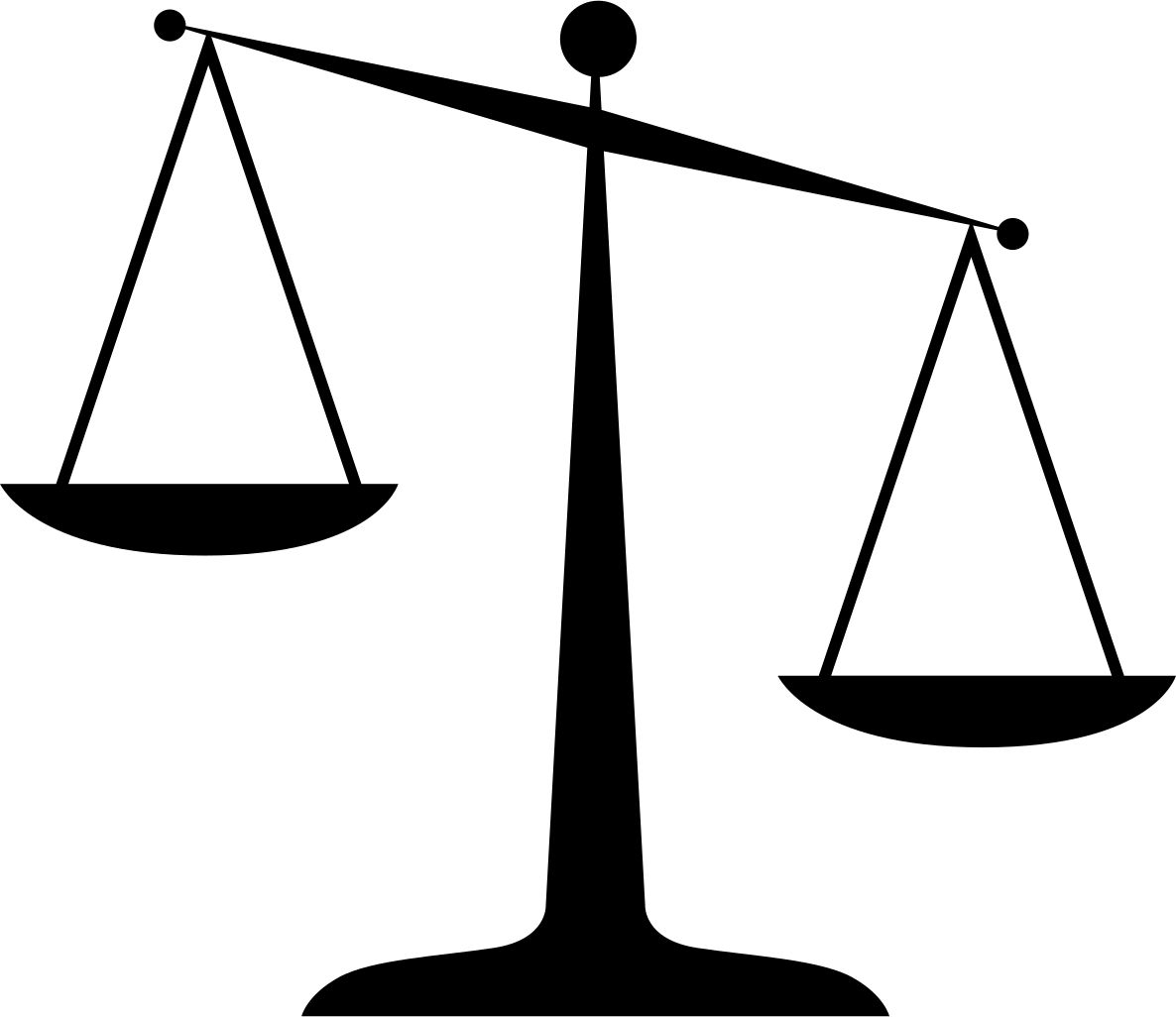 Disclosure: 
I have no financial conflicts to disclose.
I am not a lawyer and I have no legal background
[Speaker Notes: I have no financial gains from this presentation, I am not a lawyer, I did not study law.  I will not be giving any legal advice, nor will I be giving my opinion.  I am here representing the VATA presenting the VATA Liability Tool Kit and my statements will be based on information from the VATA website, NATA website, BOC website, CAATE website, as well as the laws of the Commonwealth of VA.]
VATA Liability Tool Kit
Objectives:
1: Inform the membership of the NATA Liability Tool Kit
2: Inform the membership of the resources necessary to complete the tool kit
3: Encourage the membership the examine their own liability and work ethics so they may protect themselves and their employer
4: Enable the membership to improve their position using this information
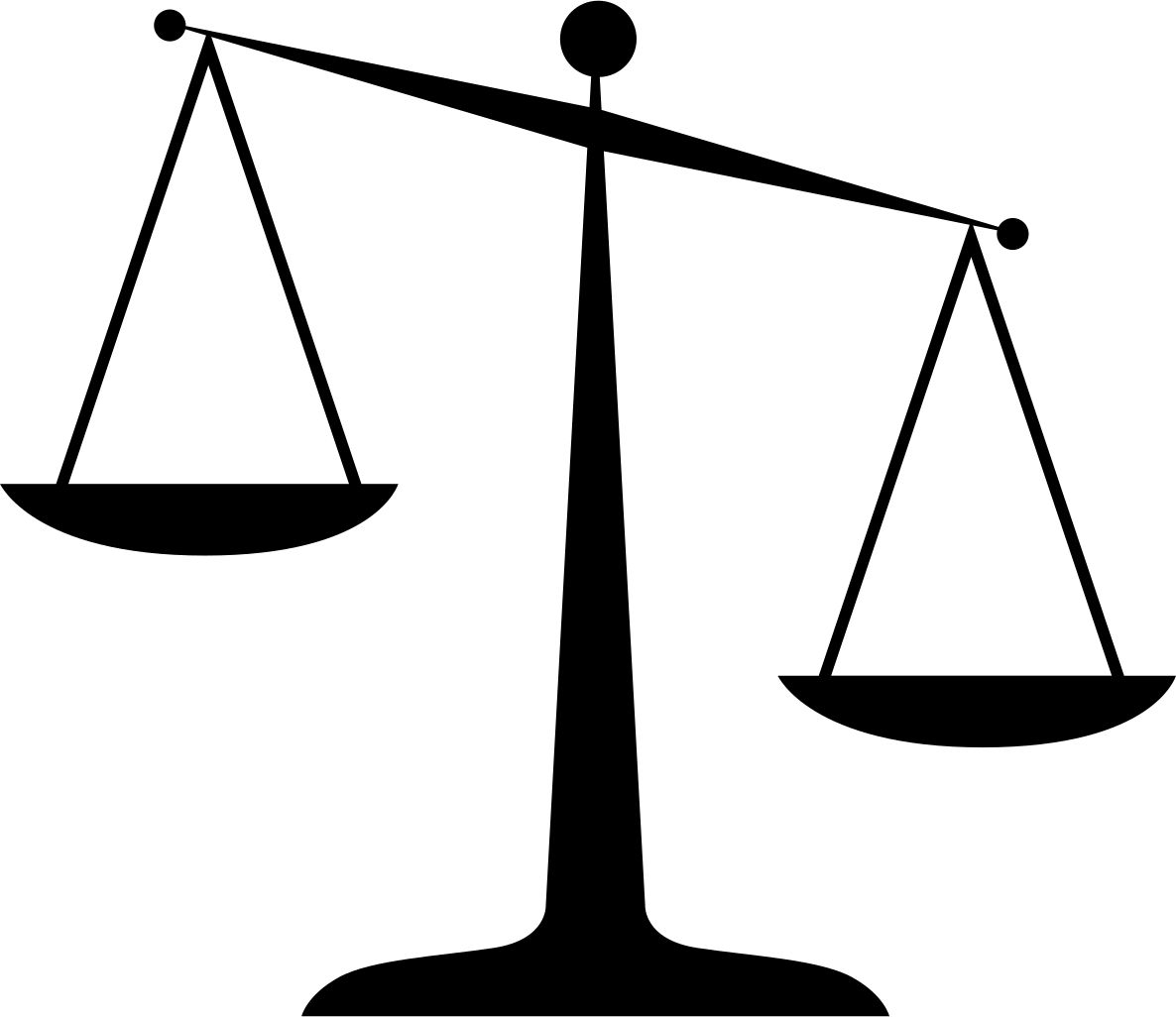 [Speaker Notes: I have no financial gains from this presentation, I am not a lawyer, I did not study law.  I will not be giving any legal advice, nor will I be giving my opinion.  I am here representing the VATA presenting the VATA Liability Tool Kit and my statements will be based on information from the VATA website, NATA website, BOC website, CAATE website, as well as the laws of the Commonwealth of VA.]
VATA Liability Tool Kit
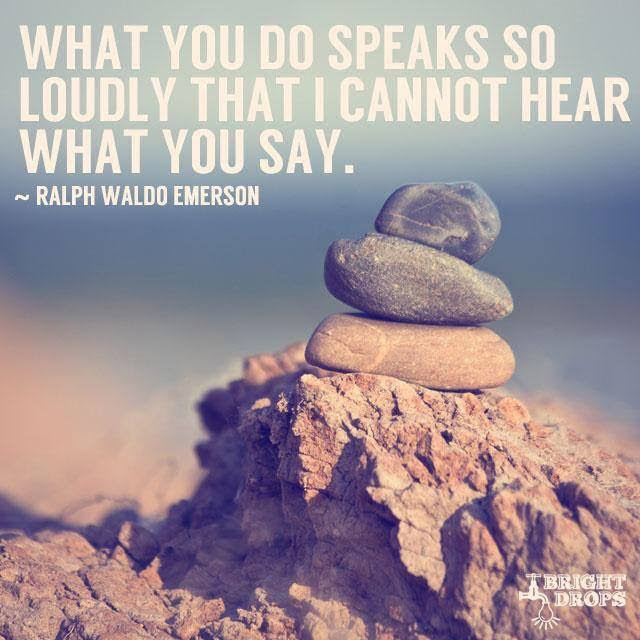 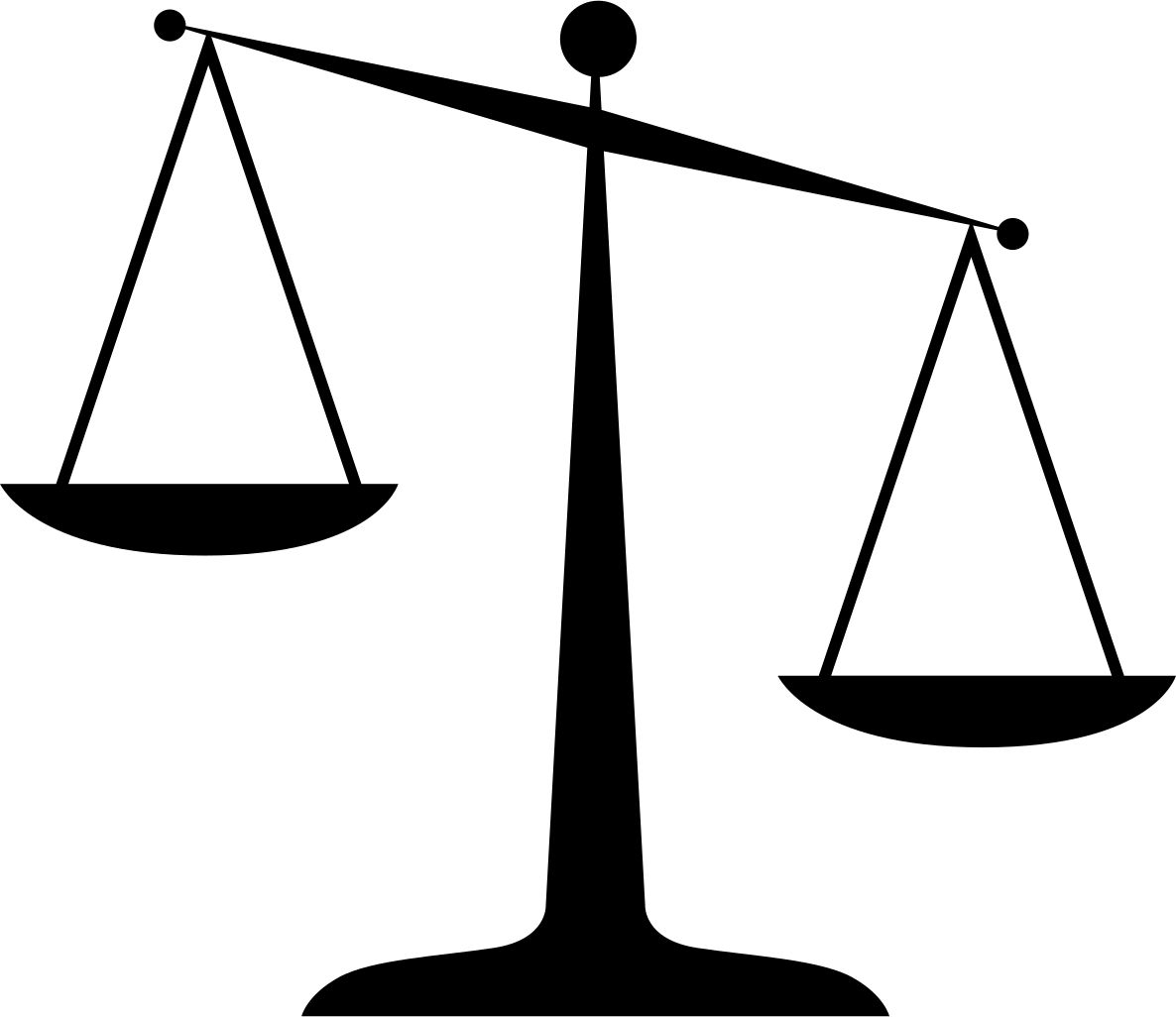 Are You Practicing 
Ethically and Legally?
Are you Protecting yourself and the organization you work for?
[Speaker Notes: I am not a lawyer nor have I done any legal work.  My intent is to open your eyes to the risks and the tools to help you protect yourself and your employer.  As well as possibly improve your current position. I am not here to judge or give my personal opinions.]
VATA Liability Tool Kit
Ethics: Moral principles that govern a person's behavior or the conducting of an activity.

Morals: A person's standards of behavior or beliefs concerning what is and is not acceptable for them to do.

Values: A person's principles or standards of behavior; one's judgment of what is important in life.

Virtue: Conformity to a standard of right, a particular moral excellence

Diligence: Careful and persistent work or effort.

Integrity: The quality of being honest and having strong moral principles

Google Dictionary
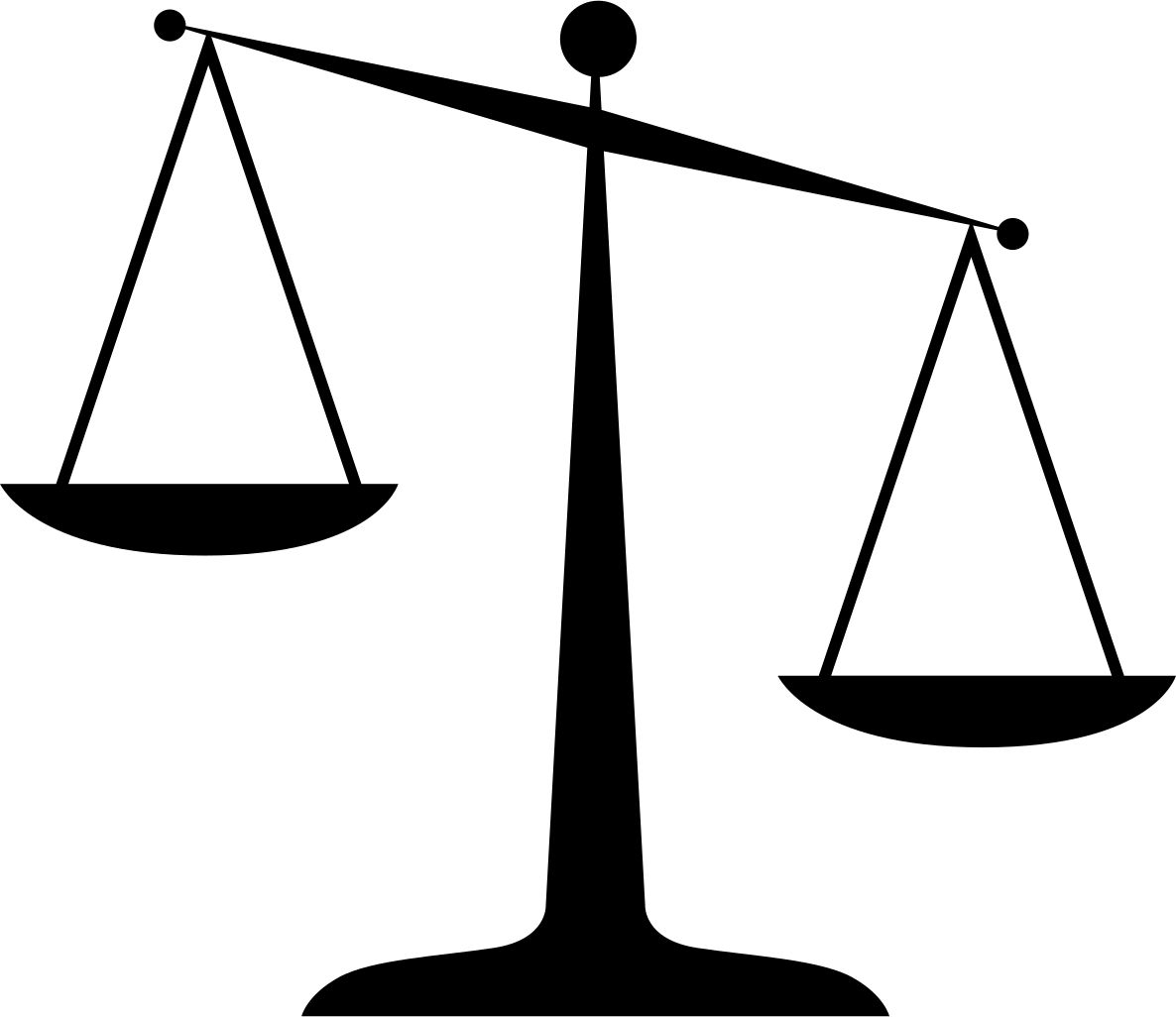 [Speaker Notes: Discuss virtues, diligence, ethics and morals.]
VATA Liability Tool Kit
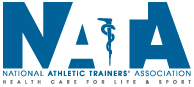 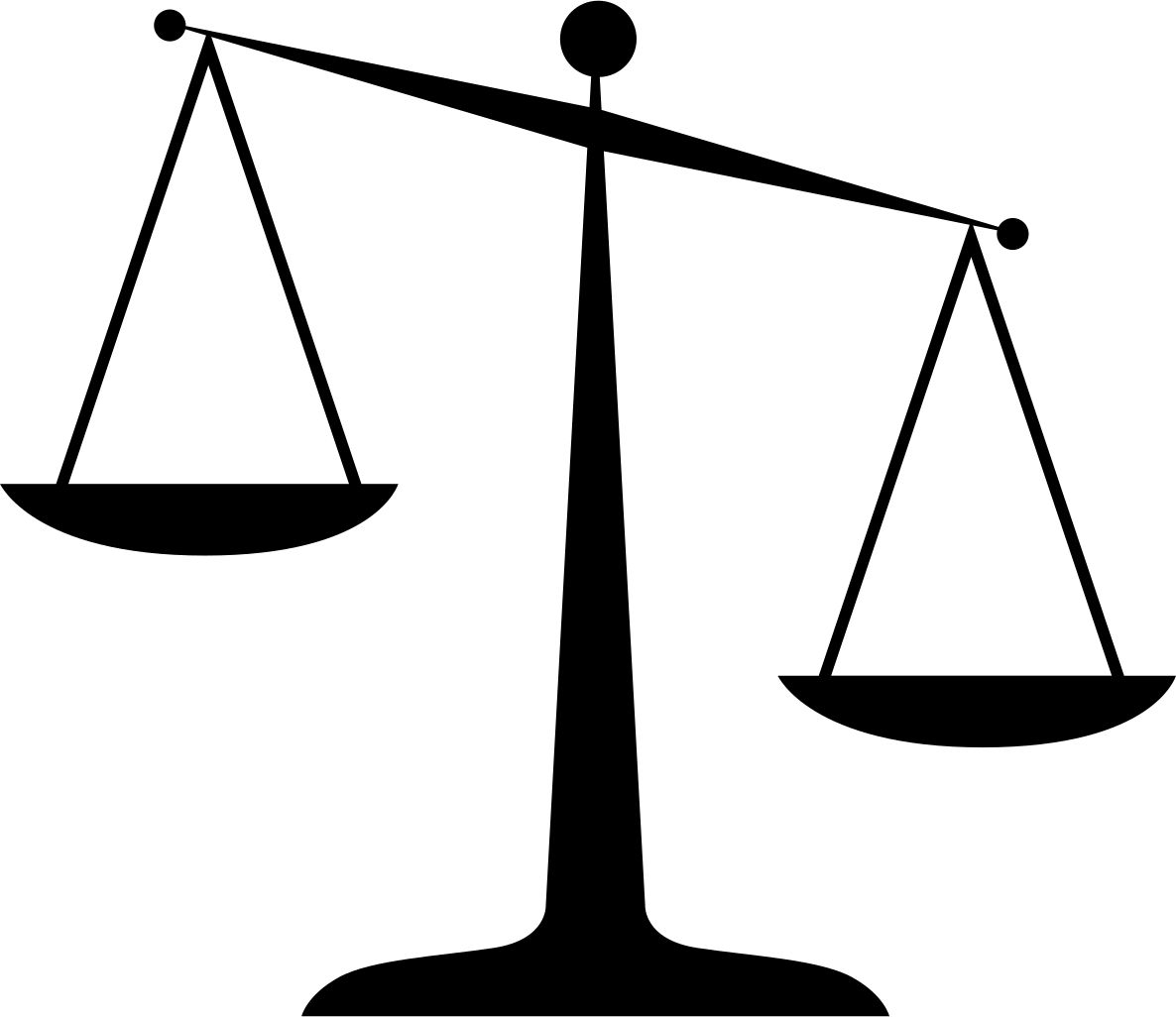 NATA Code of Ethics:
https://www.nata.org/membership/about-membership/member-resources/code-of-ethics

BOC Standards of Professional Practice 
	Downloadable 6 page document

NATA Membership Standards and Sanctions: https://www.nata.org/membership/about-membership/member-resources/membership-standards
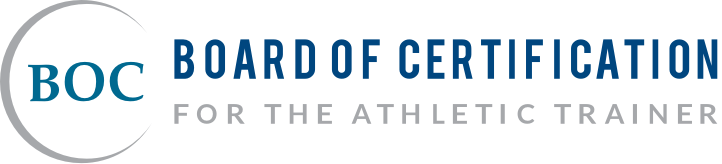 [Speaker Notes: The NATA and the BOC set the standards in which we have to practice. The NATA and BOC are separate entities in which both define what we do and how we do it.  It then breaks down to the VATA and The Virginia board of medicine. To determine whether we are practicing ethically and legally starts here. You have to decide for yourself about the manner in which you practice.  It is inappropriate for us as ATs to determine if someone is practicing “illegally”.  If you see something that is questionable, report what you have seen to Virginia Department of Health Professions https://www.dhp.virginia.gov/Complaints/]
VATA Liability Tool Kit
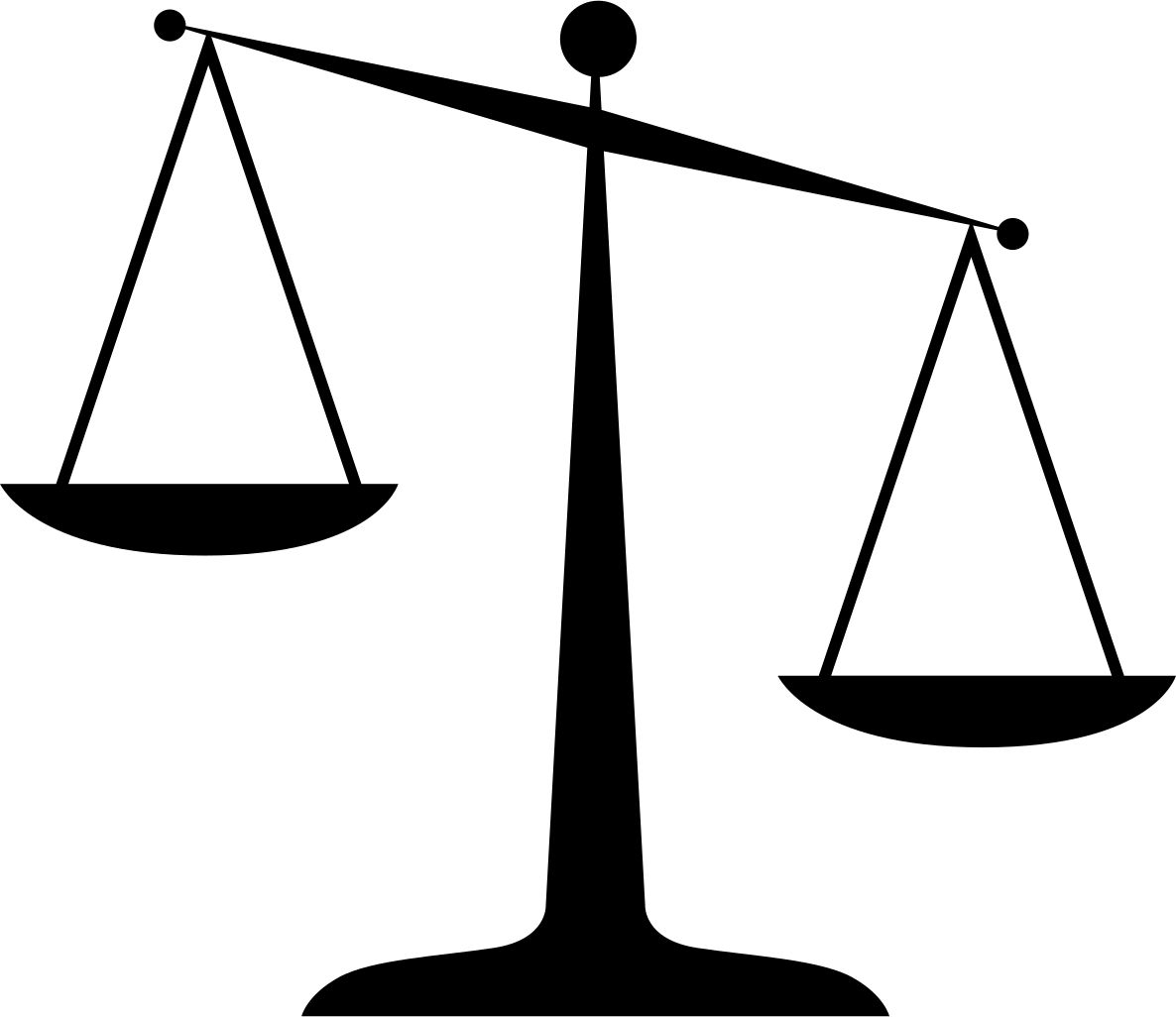 NATA Liability Tool Kit

                   https://www.nata.org/practice-patient-care/risk-liability#liability
 	Job Description			
Employee Contract
Personal and Professional Liability Insurance policy or coverage stipulations
State law on medical record keeping and security requirement*
State Good Samaritan Law*
State Athletic Licensure practice act* 
* Links to these are posted on the VATA website
[Speaker Notes: The NATA has created a Liability Tool Kit for you to use to determine your professional liability. This is the link (open the link and show what it looks like). You will need the following information to fill out your tool kit. *I have shared this with the VATA and it is posted on the VATA website*]
VATA Liability Tool Kit
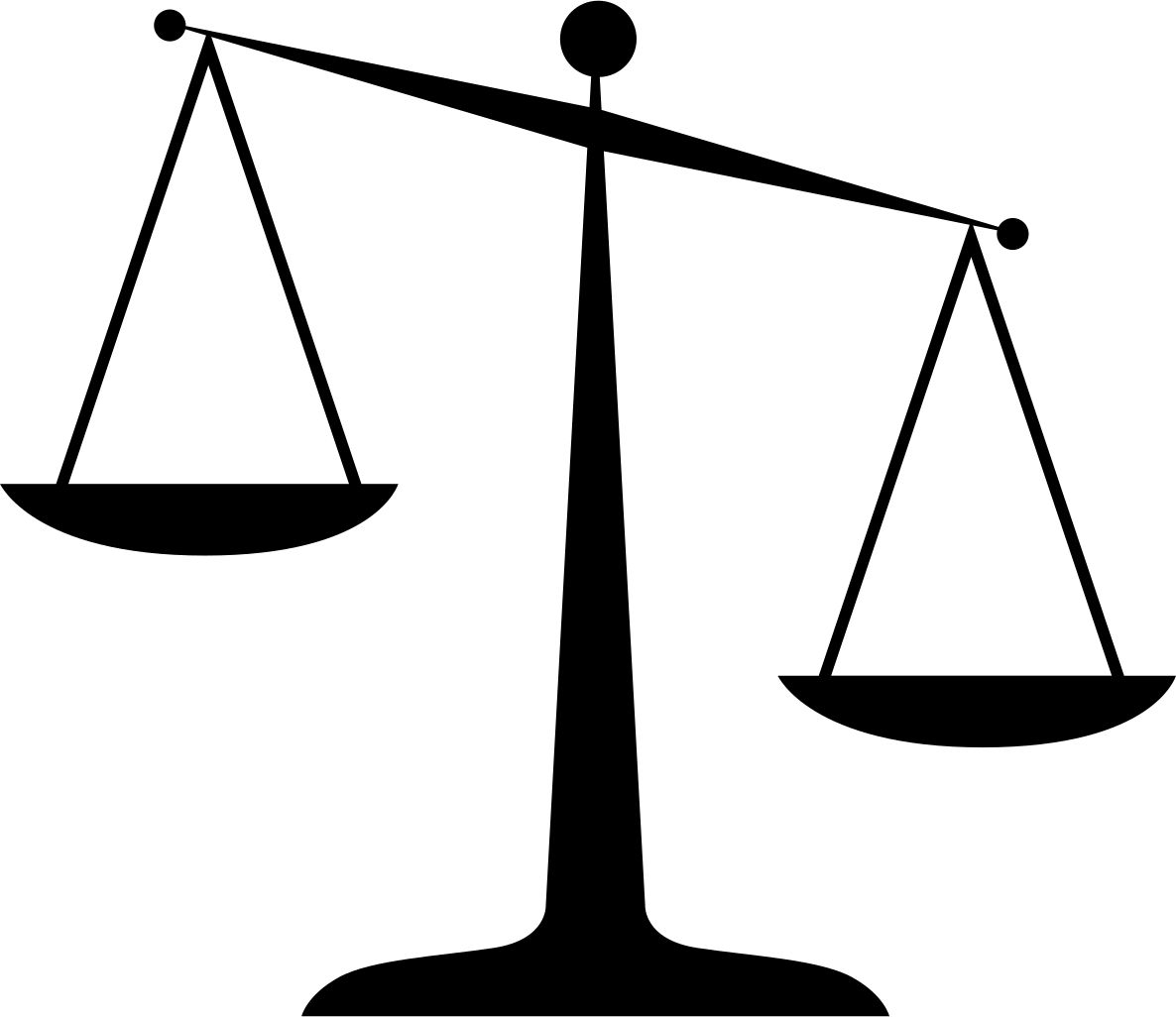 Are You Licensed In VA?

https://www.vata.us/licensure-scope-of-practice
[Speaker Notes: Since you are here, I will assume you are or you are a student who will be. As you know you must be licensed in the Commonwealth of VA to practice and call yourself an Athletic Trainer. This may be good information for you if you know of someone moving into the commonwealth for a new position. The VATA has on their website links about the licensure act and how to apply for a license.  Having Athletic Trainers licensed is to protect the communities in which we work as well as us.  It set standards to protect our patients, and prevents just anyone from doing our job.  CA is the only state without a practice act.]
VATA Liability Tool Kit
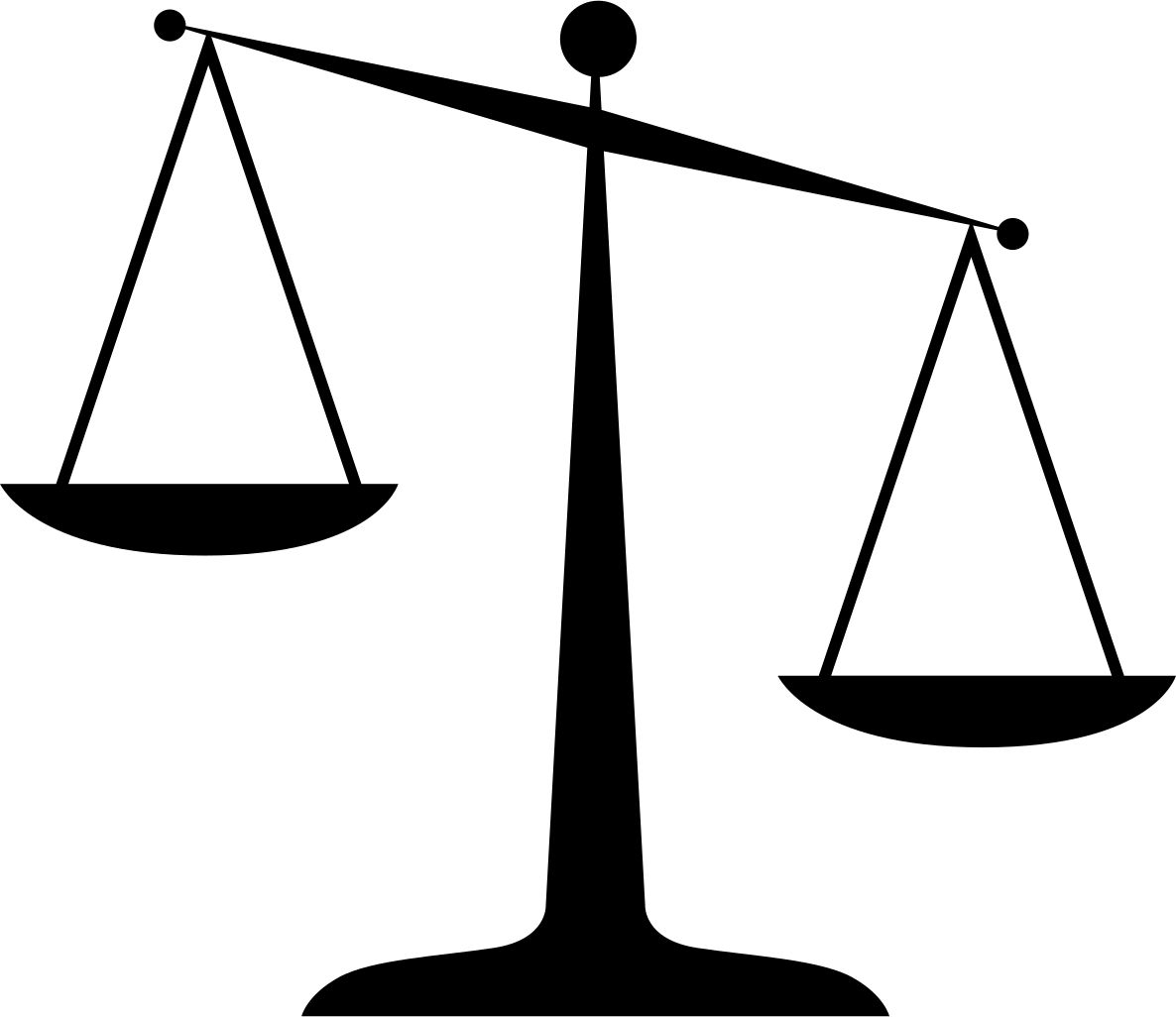 How do you represent yourself with credentials?


First Last, Degree, License, Credentials
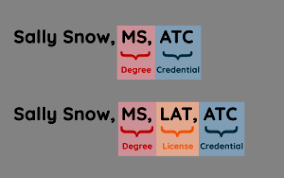 [Speaker Notes: Consistency in how Athletic Trainers identify themselves alleviates confusion and lends credibility to the profession. List academic degrees first, licenses second and credentials last. Here, credentials include BOC certification. For instance, a BOC Certified Athletic Trainer holding a master’s degree and working in a state where licensure is not required should write, “Sally Snow, MS, ATC” – not “ATC, MS.” The same BOC Certified Athletic Trainer working in a state with licensure would correctly write, “Sally Snow, MS, LAT, ATC.” See the illustration for an example. 
What do these qualifications mean? Licensure provides a legal right to practice, while certification, which is voluntary, states that a professional body – in this case, the BOC – has determined that your knowledge and skills have met a pre-determined standard. If you use more than one credential, list them in order of difficulty of obtaining them. With credentials of similar difficulty, such as ATC and PT, list them in chronological order. 
From the BOC Web site]
VATA Liability Tool Kit
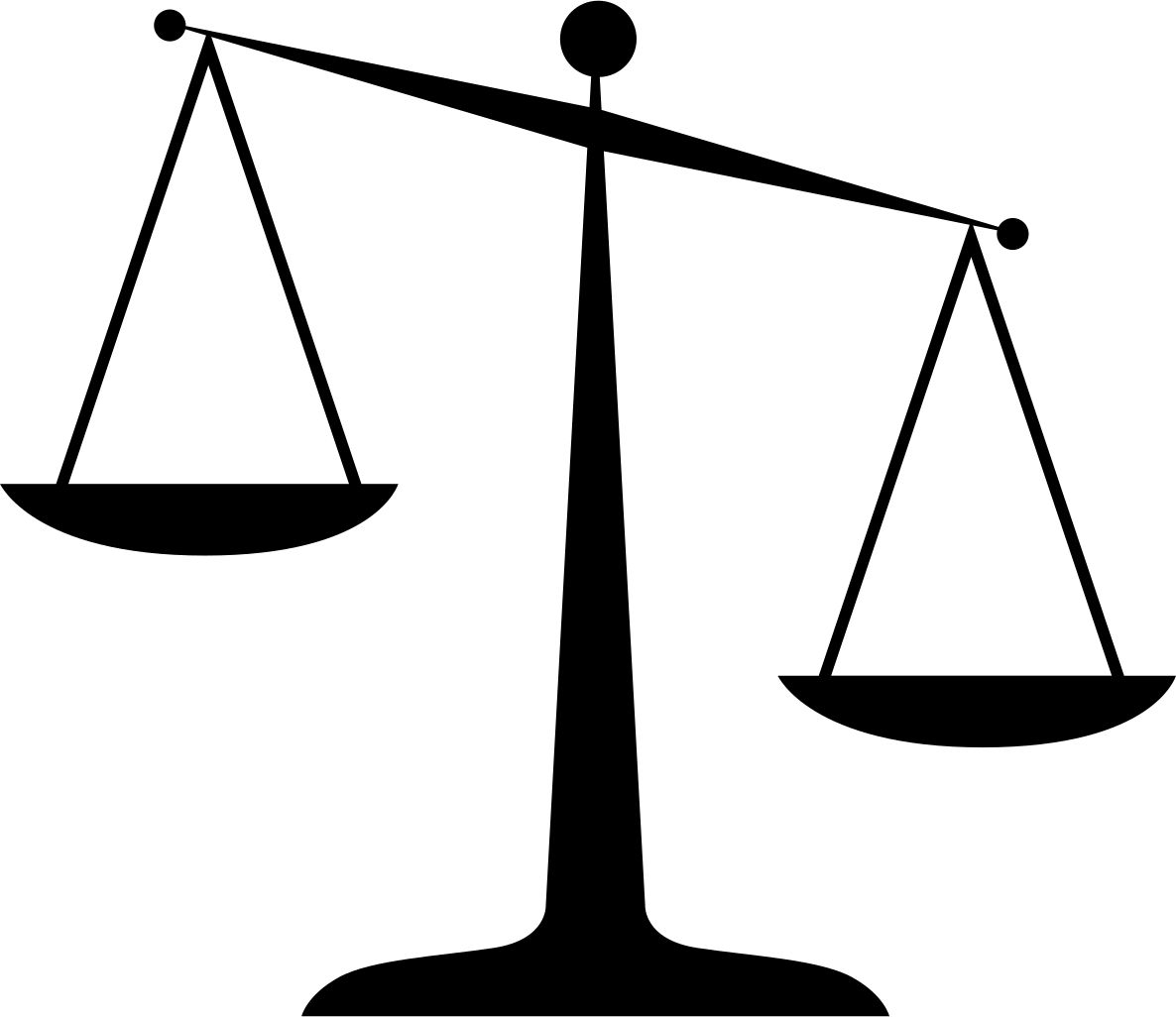 Do you maintain and record 50 CEU’s every 2 years?
	
How do you get your CEUs and How do they improve your practice?
[Speaker Notes: The Board of Certification (BOC) monitors our national certification for the NATA.  They are however two separate entities.  The BOC regulates how we get and maintain our national certification.  The current standard is 50 Continuing education units 10 of which must be EBP credits, every 2 years. You must also maintain CPR for the professional rescuer. Are you collecting CE's or are you improving your skills? So much of our practices have changed over the years.  This is why I ask how are you getting your CEU’s.  Those of us with enough years were never taught skills and knowledge that is commonly used in practice. Things like laser therapy, dry needling, IV therapy, suturing, rectal thermometry, and more.  How are you learning or maintaining these “new” skills?]
VATA Liability Tool Kit
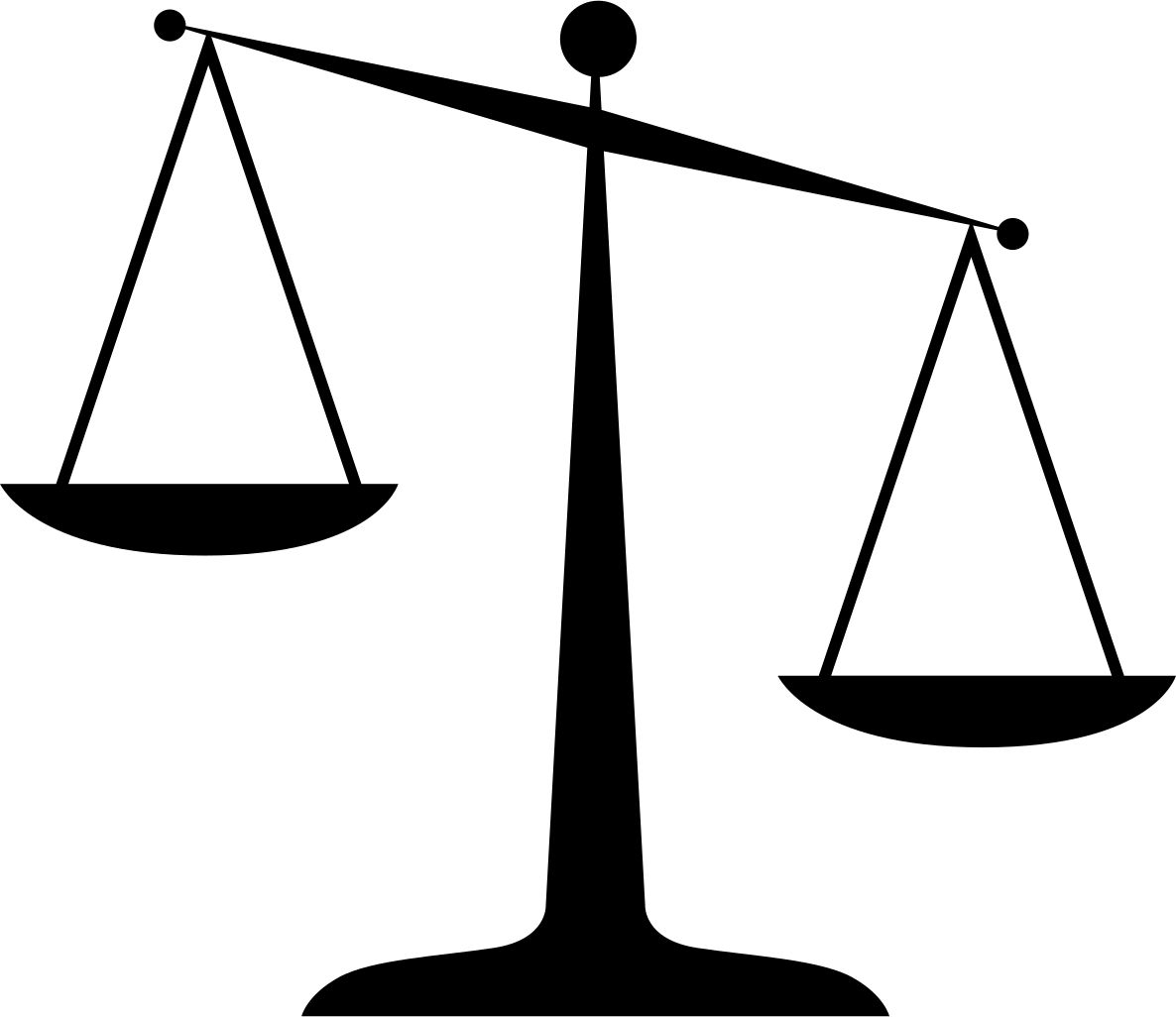 Do you have access to your job description?

NATA Position Statements vs Employer Position
[Speaker Notes: Do you have a job description, and do you know what is in it? It is important to understand what is your role in your place of employment. Failure to follow those descriptions, may make you negligent. Following some descriptions may make you negligent. It depends on who wrote the job description and what is your role.  This leads to a much deeper and longer conversation of “The Healthcare Model” and who you answer to. You also need to have a conversation with your employer regarding position statements.  What will your employer allow you to do based on your medical qualifications vs your population.]
VATA Liability Tool Kit
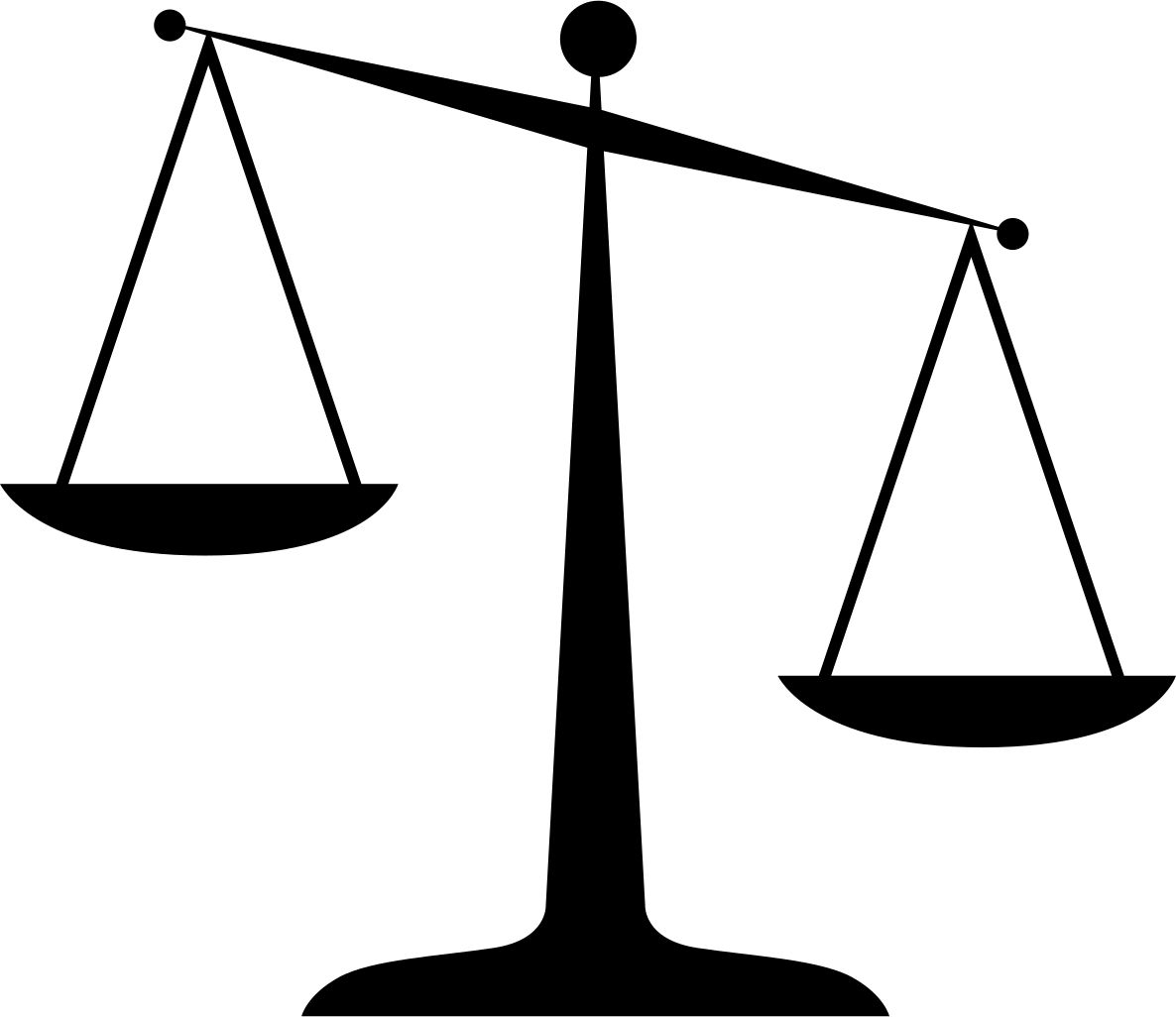 Do you sign a contract annually?




“And other duties as assigned”
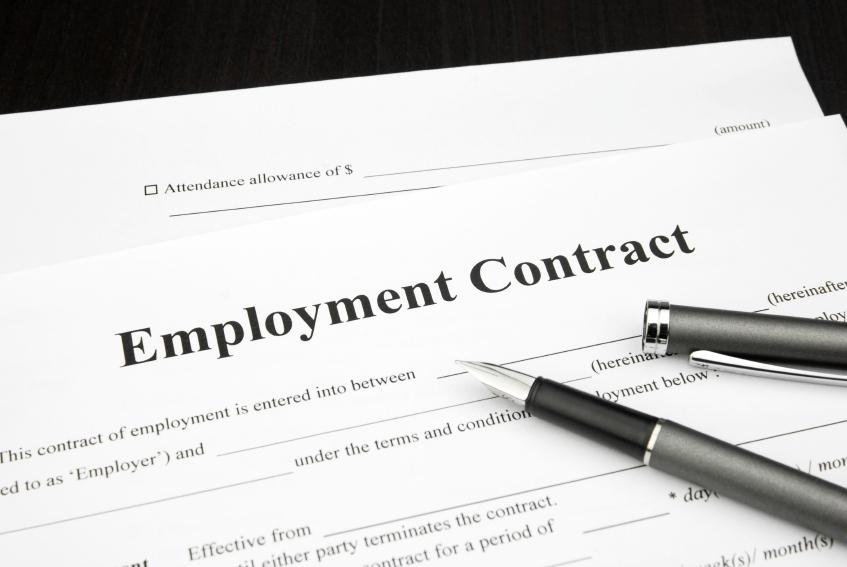 [Speaker Notes: You should sign a contract annually and maintain a copy of that contract.  You need to know what your role is based on your contract. This may lead to your job security. Know that Virginia is a “Right to work” state which gives the employers a great deal of freedom to hire and fire. This is not a statement of good or bad, it is just a reality. Be aware of statements such as  “And other duties as assigned”. This is in our stipend contracts.  This can be a scarry line.]
VATA Liability Tool Kit
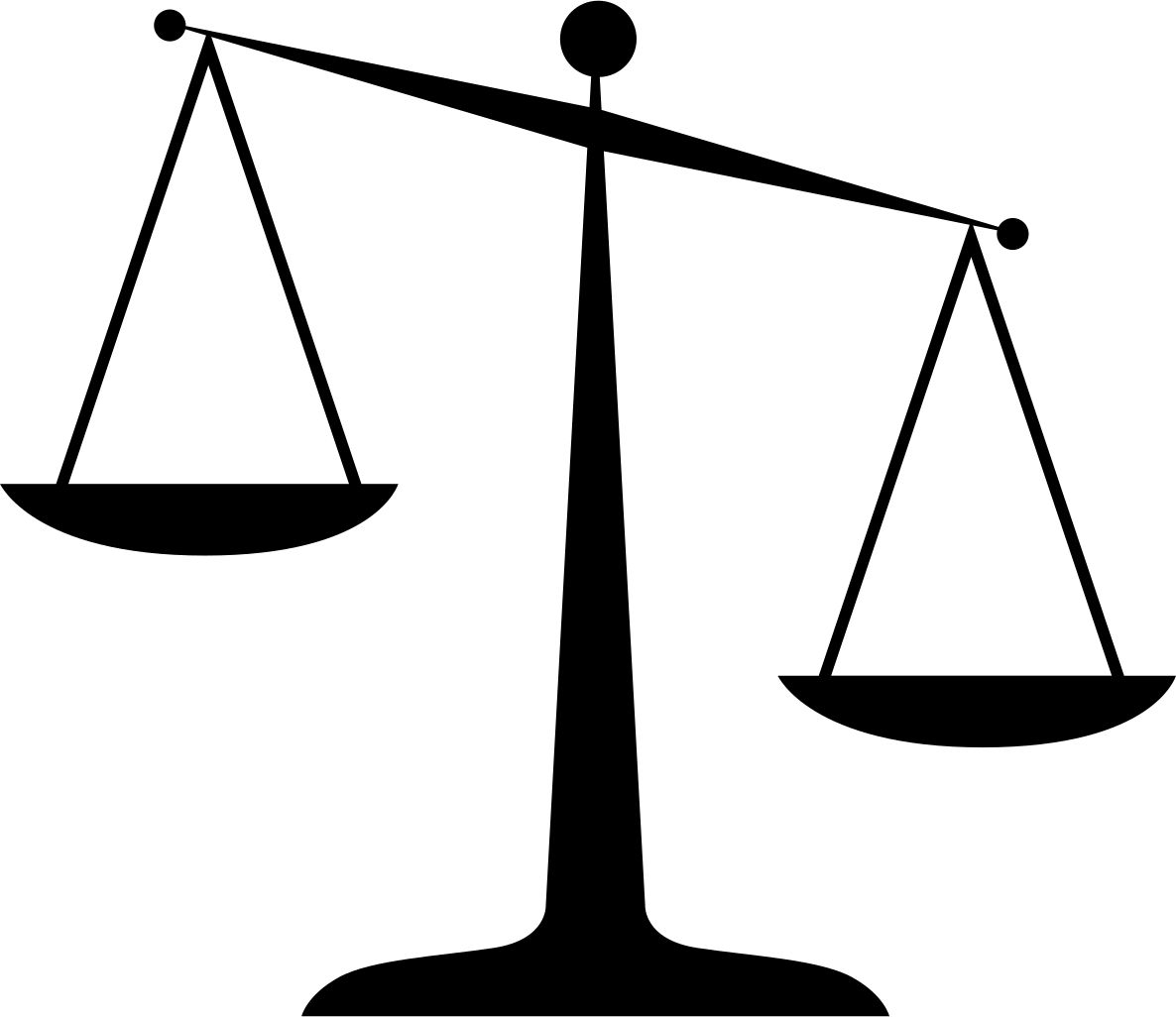 Do you have a physician that oversees you?

The Athletic Trainer renders service or treatment under the direction of, or in collaboration with a physician, in accordance with their training and the state’s statutes, rules and regulations. BOC Standard of Professional Practice

Does your team physician sign a letter or standing orders annually?
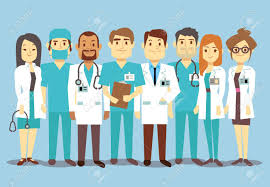 [Speaker Notes: The Athletic Trainer renders service or treatment under the direction of, or in collaboration with a physician, in accordance with their training and the state’s statutes, rules and regulations. BOC Standard of Professional Practice.  The use of the athletes PPE and claiming that is the physician you are working with/under does not allow for appropriate collaboration for you to work under the direction of such a physician. You should have a formal agreement with the physician overseeing you and have a record of that agreement. Standing orders gives you and the physician an understanding and agreement  of your use of specific modalities and how they are to be used and for how long.]
VATA Liability Tool Kit
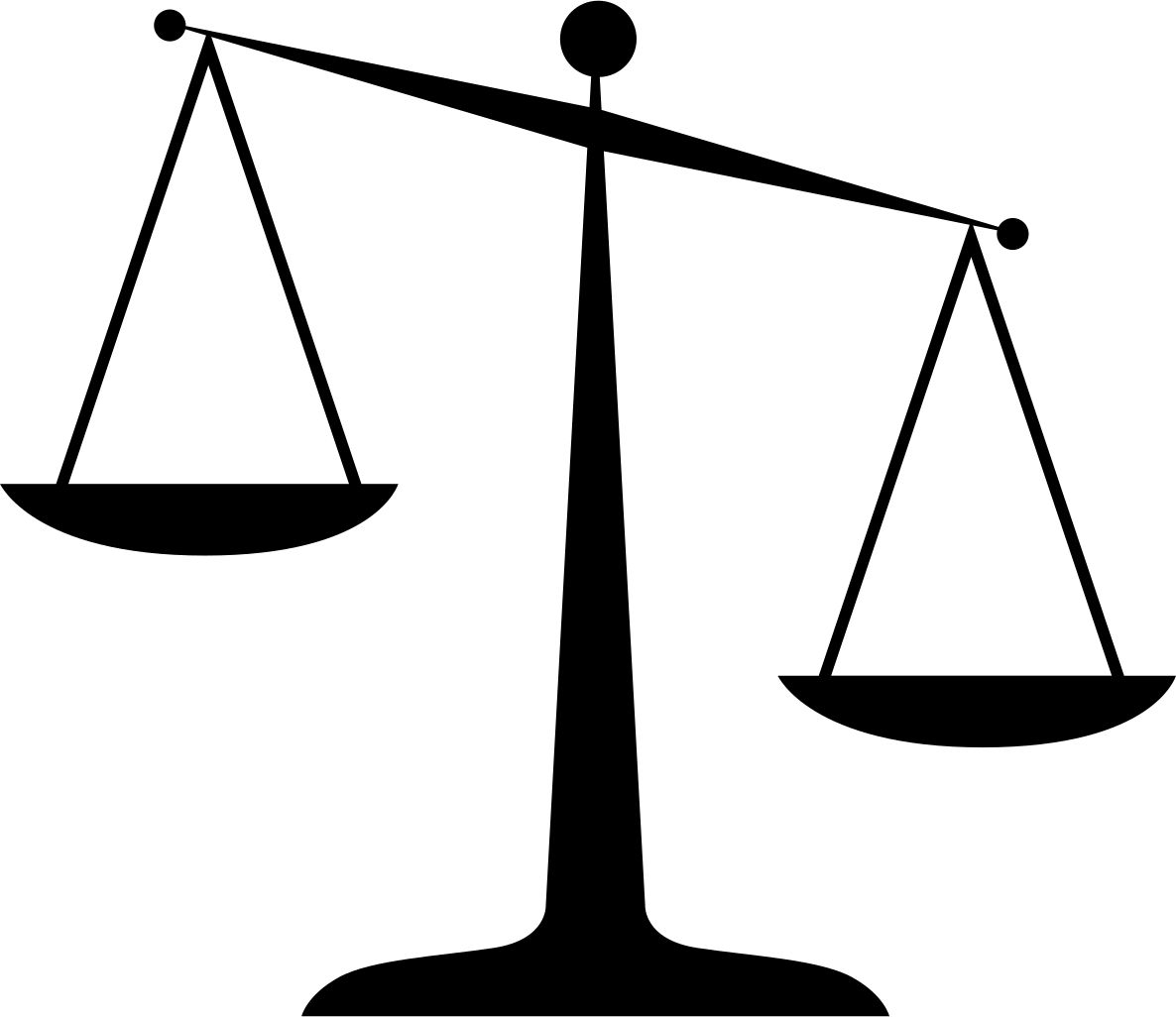 Do you do per diem work?
	

Who is the physician that oversees your per diem work?


Do you have a site specific EAP?
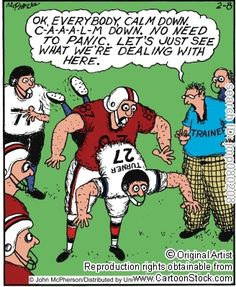 [Speaker Notes: We often see the emails or social media posts from other ATs or Leagues that want an AT to cover their tournaments or showcases or games.  If you are picking up these extra pay opportunities, have you talked with a physician that is willing to oversee you?  You should not assume you school or clinic physician is willing to oversee a outside entity.   So you have an EAP for that site and activity? Does everyone that needs to know their role know the EAP?  We all like to help, it is hard to say no.  Understand the liability you are putting yourself and physician in.]
VATA Liability Tool Kit
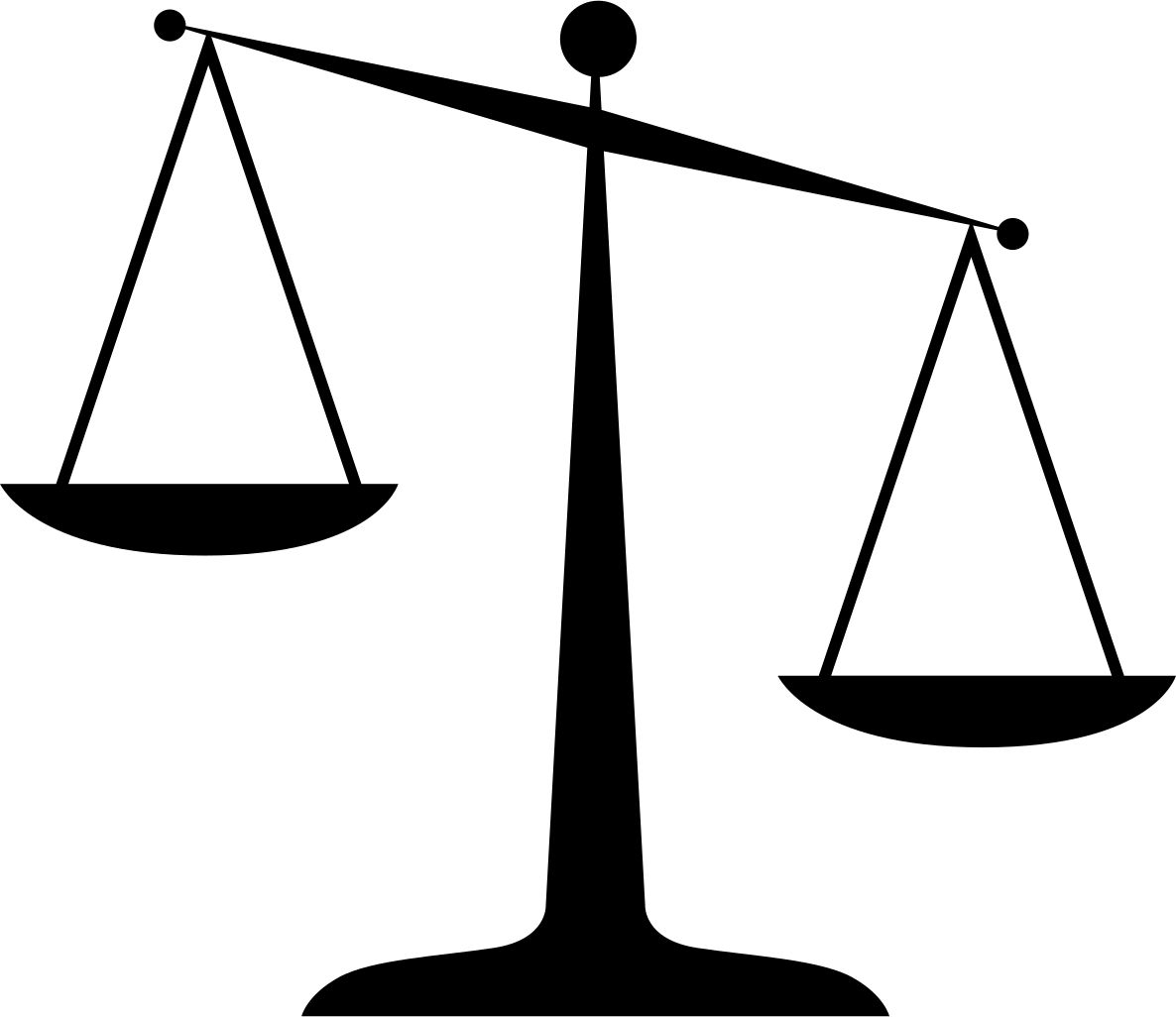 What are the terms of your liability insurance through your employer?


What are the terms of your personal liability insurance?

If you are on a teacher contract does your school liability see you as a healthcare provider?  What is the coverage?
[Speaker Notes: This is a conversation you need to have with your employer and the office of human resources. Remember the companies job is to protect the company, and you if necessary (you may not be the priority). If you have personal liability coverage, what are the terms.  Does it cover you as a secondary policy or only as primary?]
VATA Liability Tool Kit
Do you utilize Athletic Training Student Aides (ATSA)?

	What do you teach and allow your ATSAs to do?
	
Do your ATSA’s cover areas or travel with teams unsupervised by you?

Are you a Preceptor  for a local university and oversee  Athletic Trainers Student (ATS)?

What do you allow your ATS to do, and are they supervised by you?
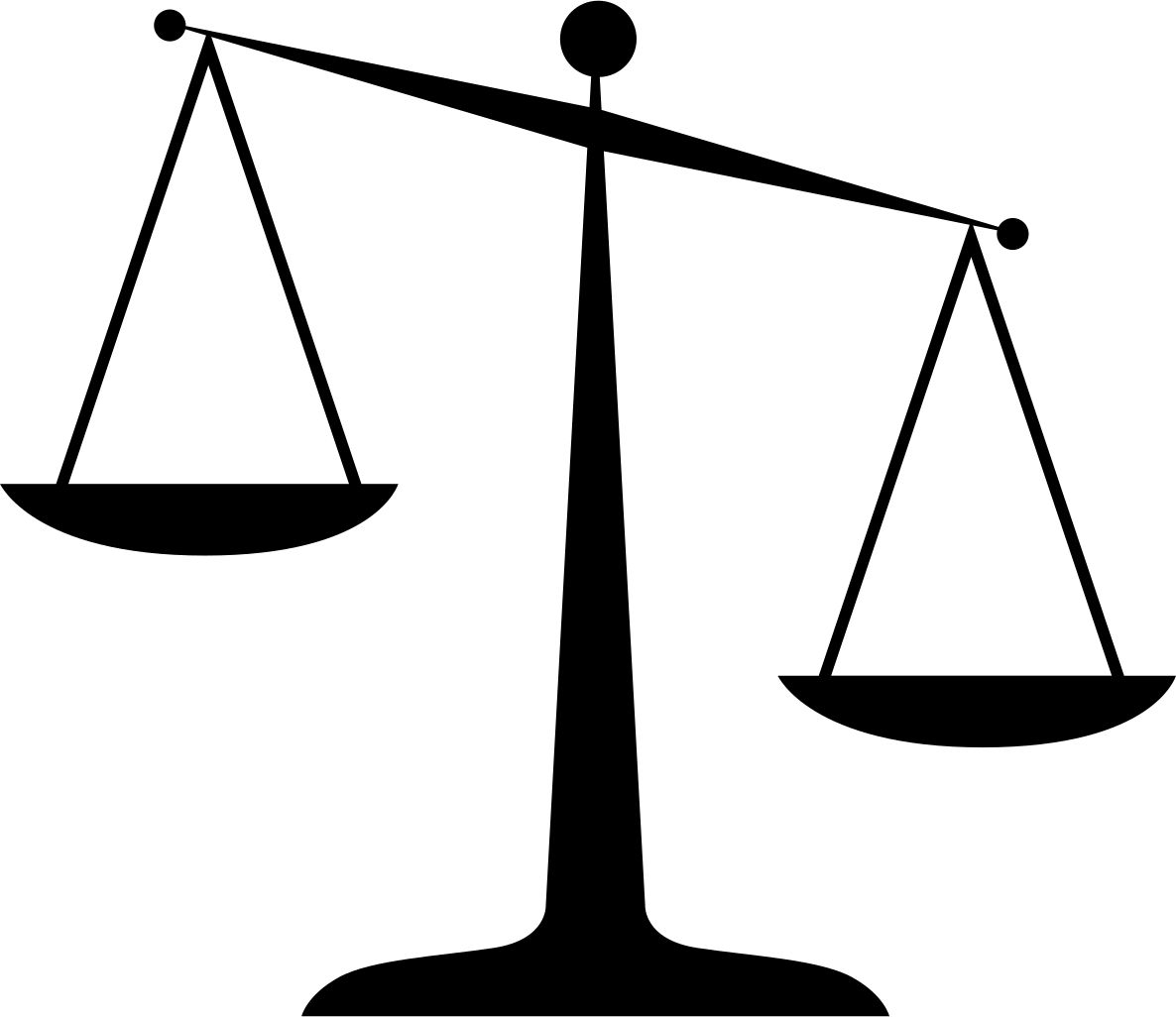 [Speaker Notes: The NATA, BOC, Commonwealth of VA and CAATE all have very specific guidelines on the role of the Athletic Training Student Aide and the Athletic Training Student. https://www.nata.org/sites/default/files/student-aide-statement.pdf
Neither of these positions should be left unsupervised. These unlicensed positions are working under your license. Their misjudgements are your misjudgements.Their misjudgements are your misjudgements.  It is inappropriate for them to provide anything more that basic first aid without a licensed Athletic Trainer present to be able to protect the patient.
Are you staying up to date to provide your students the best and most up to date experience?  Are you teaching them how to be a professional? It is important to work with the university system and follow their standards of professionalism.]
VATA Liability Tool Kit
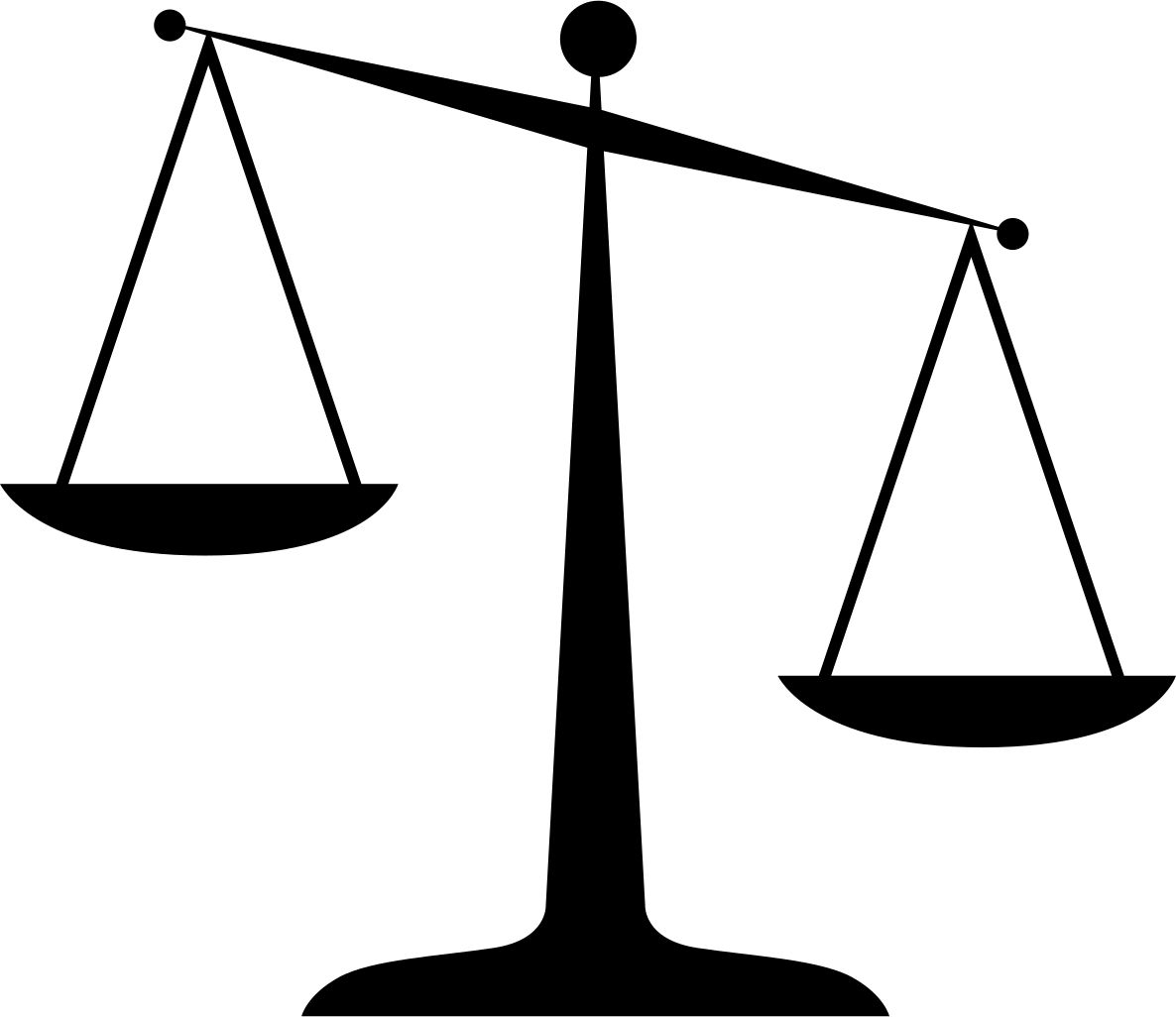 Do you treat teachers, graduates, general students (no PPE), boosters, etc, are you covered?  

Can you examine/treat a middle school athlete if they are not on a team in your school?

If you are on a teacher contract does your school liability see you as a healthcare provider? what is the coverage
[Speaker Notes: This will depend on your job description, your liability insurance, and your agreement with your overseeing physician.  All three of these entities must be in agreement. Make sure you are asking these questions of your HR department and Physician before doing it. One of the questions on the NATA Liability Toolkit is: Do you have consent to treat?  If the student has a completed VHSL PPE you do.  If not how do you get the consent to treat from the parent?]
VATA Liability Tool Kit
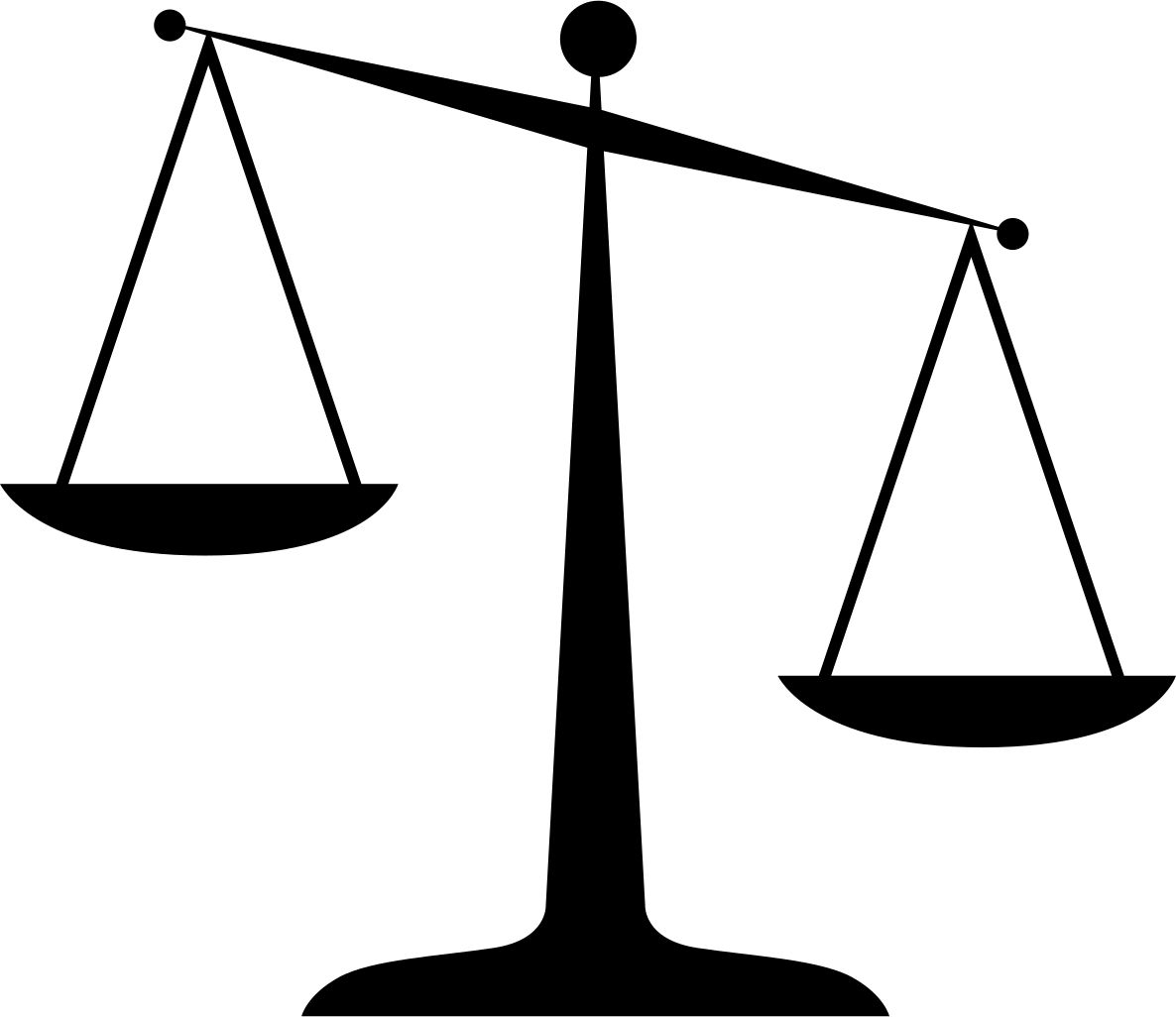 How do you document what you do?



How do you store and secure those documents?
[Speaker Notes: It is important to document everything you do. Every bandaid, every ankle eval, every shin eval, every bag of ice, needs to be documented.  If a patient states you did or did not do something, how would you prove you did what is appropriate?  These records also help in defining what you do.  What does your administrator see you doing vs what you are actually doing? 
In today’s litigious society, it is more important than ever to have thorough records of services provided. Comprehensive documentation in every workplace setting helps reduce risk to the athletic trainer, the employer and the profession as a whole. Standardization of contemporary documentation practices is essential for today’s practicing AT, and compliance to the accepted standards should be viewed as the gold standard. Learn about the Best Practice Guidelines for Athletic Training Documentation. NATA Website https://www.nata.org/practice-patient-care/risk-liability#liability  The Commonwealth of VA actually has legislation on this matter.  There are statements within the law that state what is required.
18VAC85-120-156. Patient records.
A. Practitioners shall comply with provisions of § 32.1-127.1:03 related to the confidentiality and disclosure of patient records. 
 
B. Practitioners shall provide patient records to another practitioner or to the patient or his  personal representative in a timely manner and in accordance with provisions of § 32.1-127.1:03 of the Code of Virginia.
 
C. Practitioners shall properly manage patient records and keep timely, accurate, legible and complete patient records.
 
D. Practitioners who are employed by a health care institution, school system or other entity, in which the individual practitioner does not own or maintain his own records, shall maintain patient records in accordance with the policies and procedures of the employing entity. 
 
E. Practitioners who are self-employed or employed by an entity in which the individual practitioner does own and is responsible for patient records shall:
 
1. Maintain a patient record for a minimum of six years following the last patient encounter with the following exceptions:
 
a. Records of a minor child, including immunizations, shall be maintained until the child reaches the age of 18 or becomes emancipated, with a minimum time for record retention of six years from the last patient encounter regardless of the age of the child;
 
b. Records that have previously been transferred to another practitioner or health care provider or provided to the patient or his personal representative; or
 
c. Records that are required by contractual obligation or federal law may need to be maintained for a longer period of time.  
 
E.  From October 19, 2005, athletic trainers who maintain their own patient records shall post information or in some manner inform all patients concerning the time frame for record retention and destruction.  Patient records shall only be destroyed in a manner that protects patient confidentiality, such as by incineration or shredding There is a link in the toolkit I have created.]
VATA Liability Tool Kit
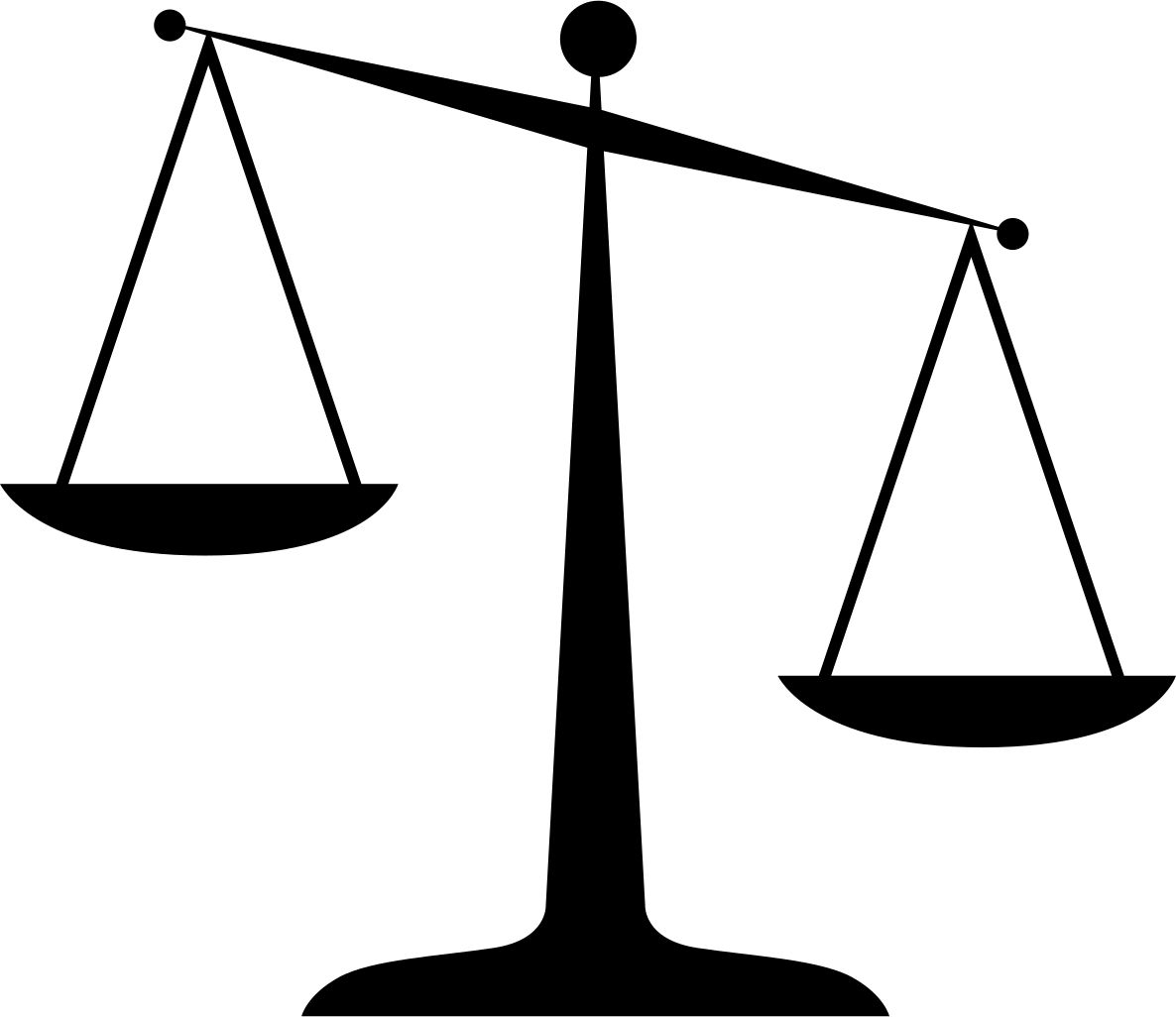 Do you have a EAP that is site/ facility specific?


Do you review the EAP with your team physician and staff?


Do you practice and document your practice of your EAP?


Do you have a psychological EAP?
[Speaker Notes: The expectation for the athletic trainer to provide the most up do date emergent care for the patient is extremely great.  The athletic trainer must have a plan in place and have practiced this plan and have communicated this plan with anyone that might be involved.  This would include, your overseeing physician,   EMS, coaches, administrators, athletes, students, student aides, and anyone else that would participate in an emergency situation, depending on your sports medicine team. There are quite a few templates available to help you create your EAP if you do not already have one.  
National Athletic Trainers’ Association Position Statement: Emergency Planning in Athletics J. C. Andersen*; Ronald W. Courson†; Douglas M. Kleiner‡; Todd A. McLoda§  Journal of Athletic Training 2002;37(1):99–104 q by the National Athletic Trainers’ Association, Inc www.journalofathletictraining.org

National Athletic Trainers’ Association Official Statement on Athletic Health Care Provider “Time Outs” Before Athletic Events https://www.nata.org/sites/default/files/timeout.pdf

You should also include an EAP how to handle extreme cases such as cardiac arrest, heat illness, sickling, and psychological emergencies. 

It is important to understand the psychological needs of our population, and the effects injuries have on them. There will be time they will need to talk.  Do you recognize those times? Do you have a private place to allow them to sit, decompress and talk with you or your physician? Do you have  plan for dealing with psychological emergencies (ie, cutting, threats of harming themself or others, abuse at home, etc)?]
VATA Liability Tool Kit
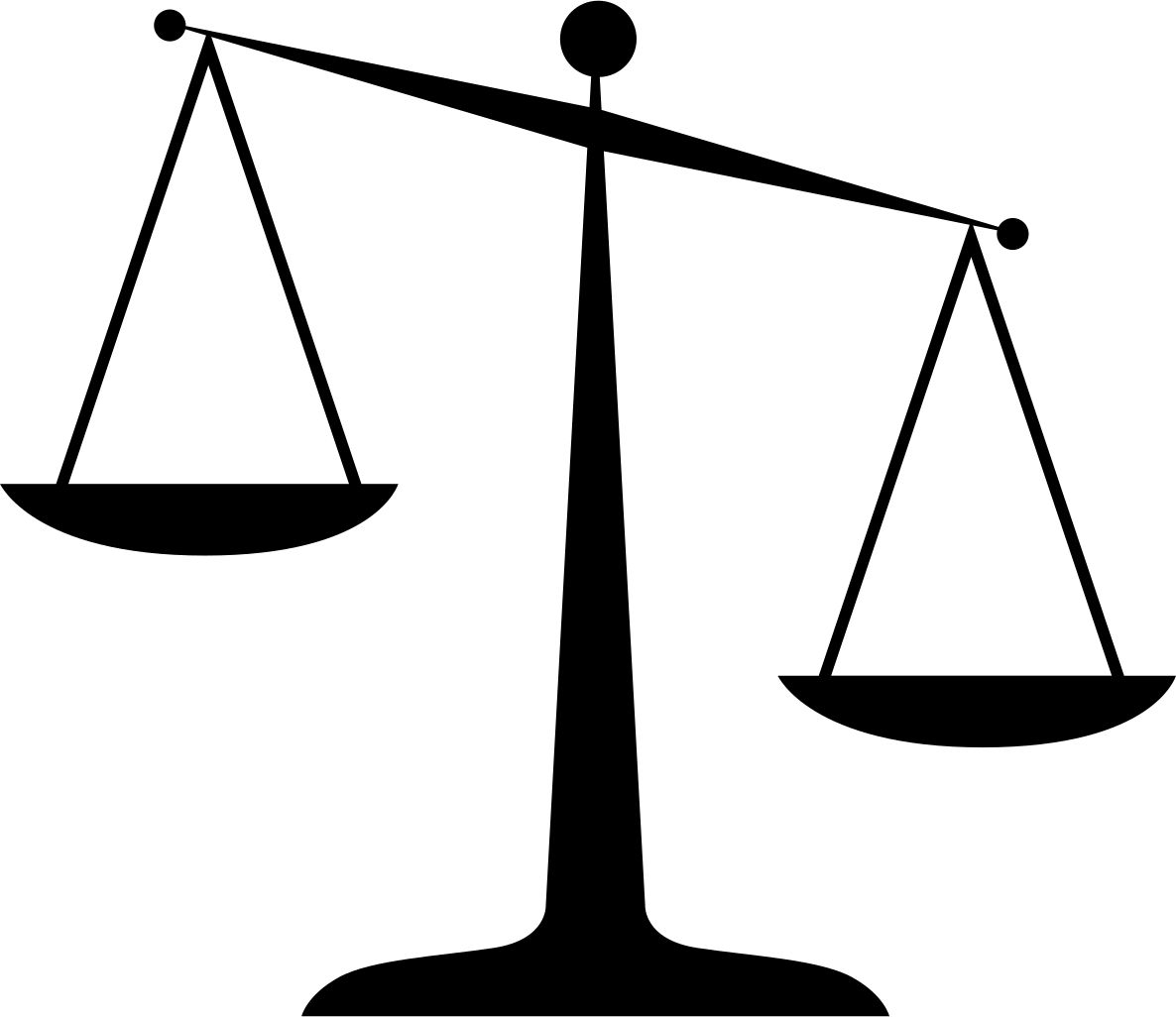 Do you have an NPI number?

Applying for your NPI is quick, easy and free. Visit the CMS National Plan & Provider Enumeration System to complete your application today. Follow our Step-by-Step NPI Application Instructions (pdf) to apply today.
[Speaker Notes: “The NPI fulfills a requirement of the Health Insurance Portability and Accountability Act of 1996 (HIPAA). It also replaces all provider identifier numbers assigned by payers and is used by health care professionals. Covered entities under HIPPA are required by regulation to use NPIs to identify health care providers in HIPPA standard transactions.
NATA strongly encourages all athletic trainers to get for their NPI.  Having an NPI improves recognition of athletic trainers as health care professionals across all settings.
“An NPI number is a professional requirement that adds credibility to the individual and the profession," said Amy Callender, NATA Government Affairs Director. "NATA encourages all members to obtain their NPI number, which will stay with them for the rest of their career, no matter their job setting or employer." “ From the NATA Website]
VATA Liability Tool Kit
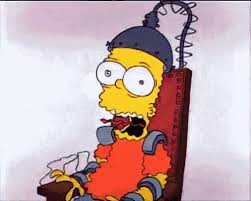 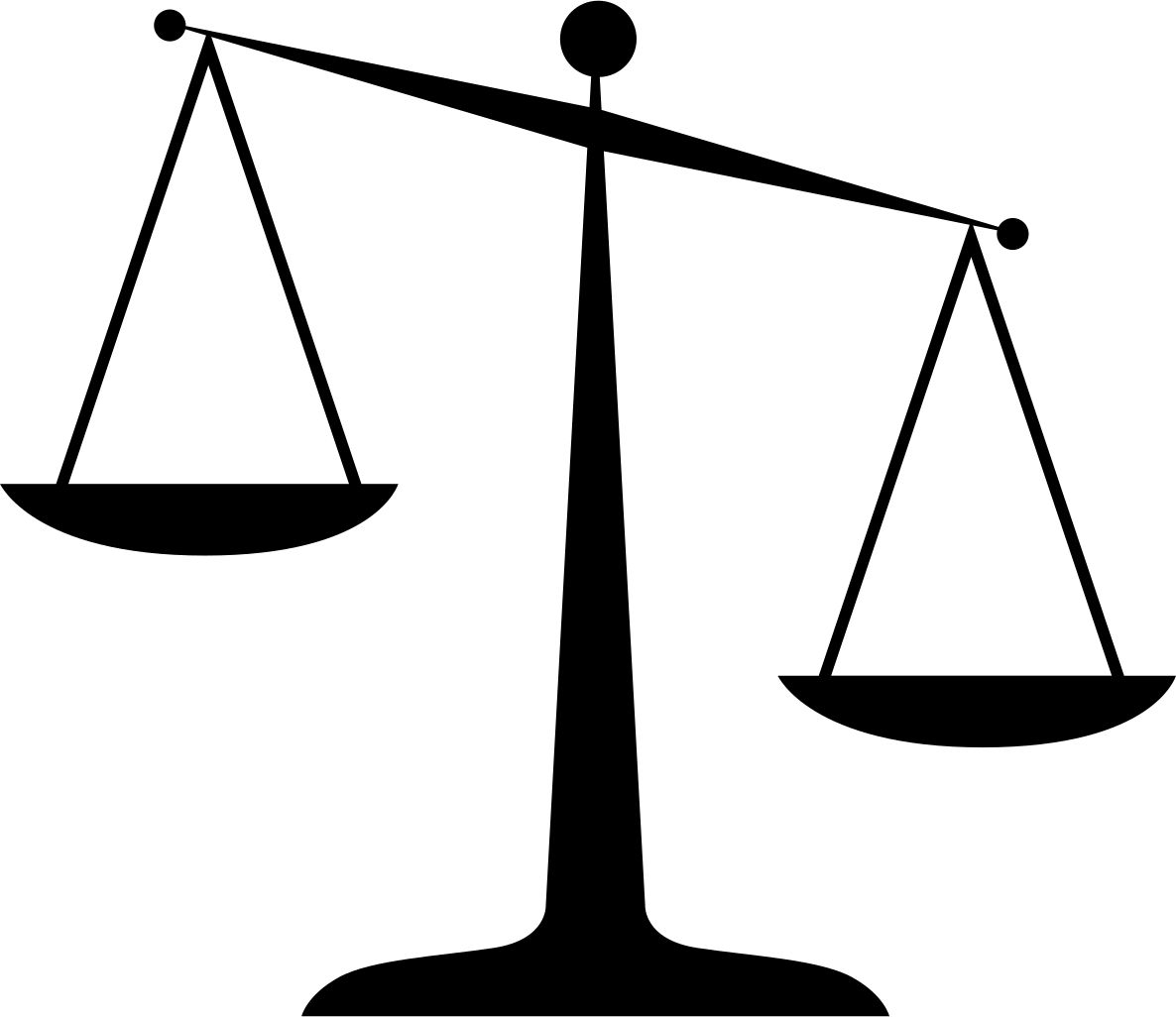 Do you use electric modalities?

Do you have standing orders?

Do you have your modalities calibrated annually?

Do you use other modalities (dry needling, graston, etc) without certification?
[Speaker Notes: The use of electric modalities such as estim, ultrasound and such are part of our proficiencies in our education.  It is important you are using up to date (EBP CEU’s) evidence based practice with your modalities. You should have a standing order from your physician so that you are on the same page with their use. Whatever machine you are using should be calibrated annually. A) you want to be giving the most effective treatment and not waste your time, B) you want to make sure your unit is safe to use. CAATE requires documentation of calibration of units to be in compliance with the education models. The use of techniques as modalities, ie IAM, PRT, dry needling, blood flow restricted exercise,etc.  Some of these techniques are copyrighted and to say you are using these techniques without going through a course and getting the certification could put you at risk.  That is if you are doing it correctly.  Heaven forbid you make a mistake, or there is some harm done, or a patient feels you are not helping them, you could increase your liability.]
VATA Liability Tool Kit
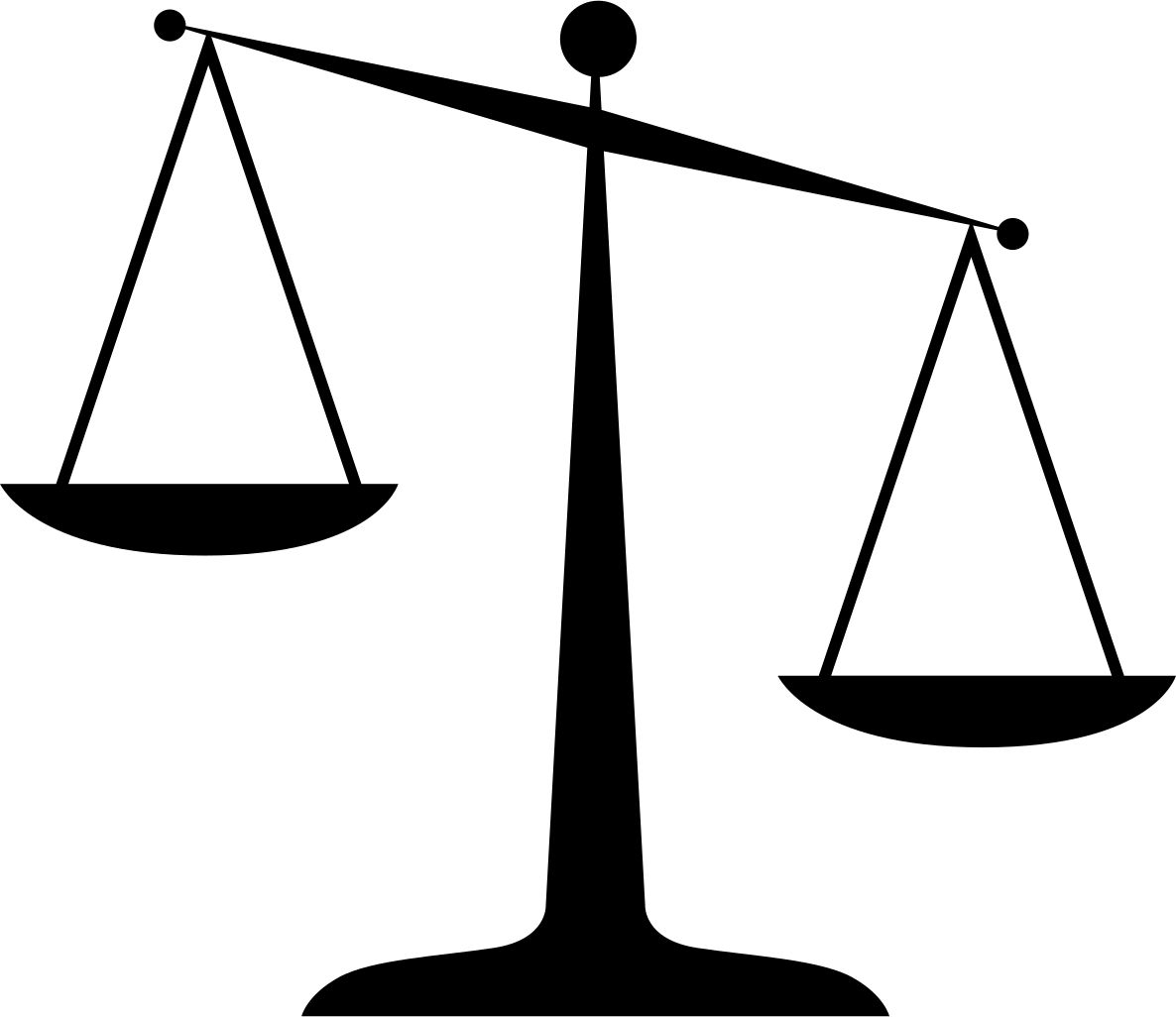 Can Athletic Trainers use tools such as Dry Needling, Cupping, Instrument assisted massage, Oxygen, etc?
		
Within the Commonwealth of VA an Athletic Trainer can practice within their scope of practice and with the supervising physician’s understanding and agreement.
[Speaker Notes: Within the Commonwealth of VA an Athletic Trainer can practice within their scope of practice and with the supervising physician’s understanding and agreement.
“The athletic trainer's responsibilities are to evaluate the individual being treated, plan the treatment program, and administer and document treatment within the limit of his professional knowledge, judgment and skills and in accordance with the practice of athletic training as set forth in §54.1-2900 of the Code of Virginia.
18VAC85-120-158. Practitioner responsibility.
A. A practitioner shall not:
 
1. Perform procedures or techniques that are outside the scope of his practice or for which he is not trained and individually competent;”

Regulations Governing the Licensure of Athletic Trainers Virginia Board of Medicine revised 12/27/2017]
VATA Liability Tool Kit
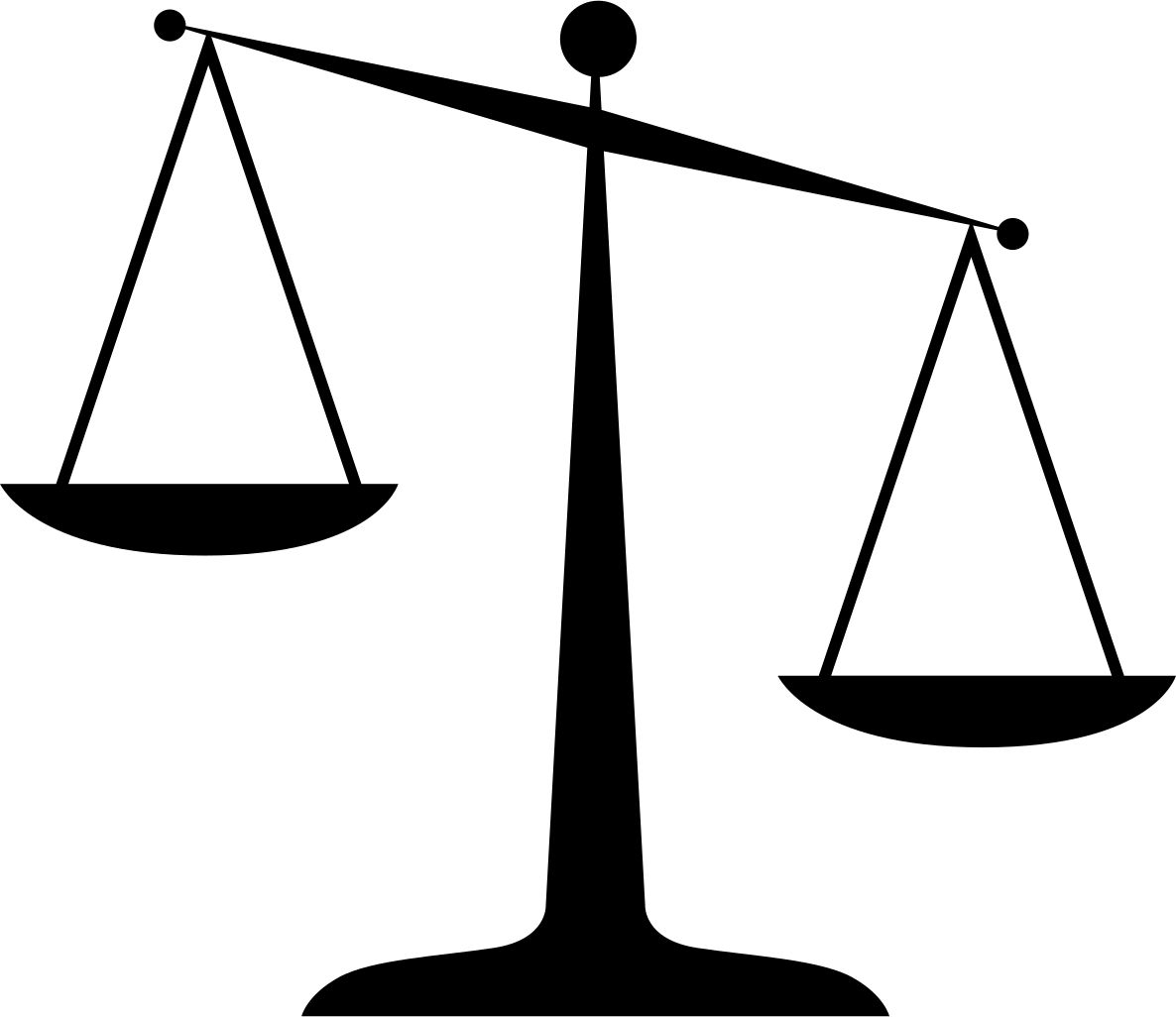 If you see someone acting or practicing in a manner that is inappropriate do you report it?


How do you report a medical professional practicing in an inappropriate manner?
[Speaker Notes: It is your professional responsibility to protect your profession and the community. The department of health professions has a link in which you can make a statement that will lead to an investigation. You can fill out a form online, or call and make a statement.  https://www.dhp.virginia.gov/Complaints/]
VATA Liability Tool Kit
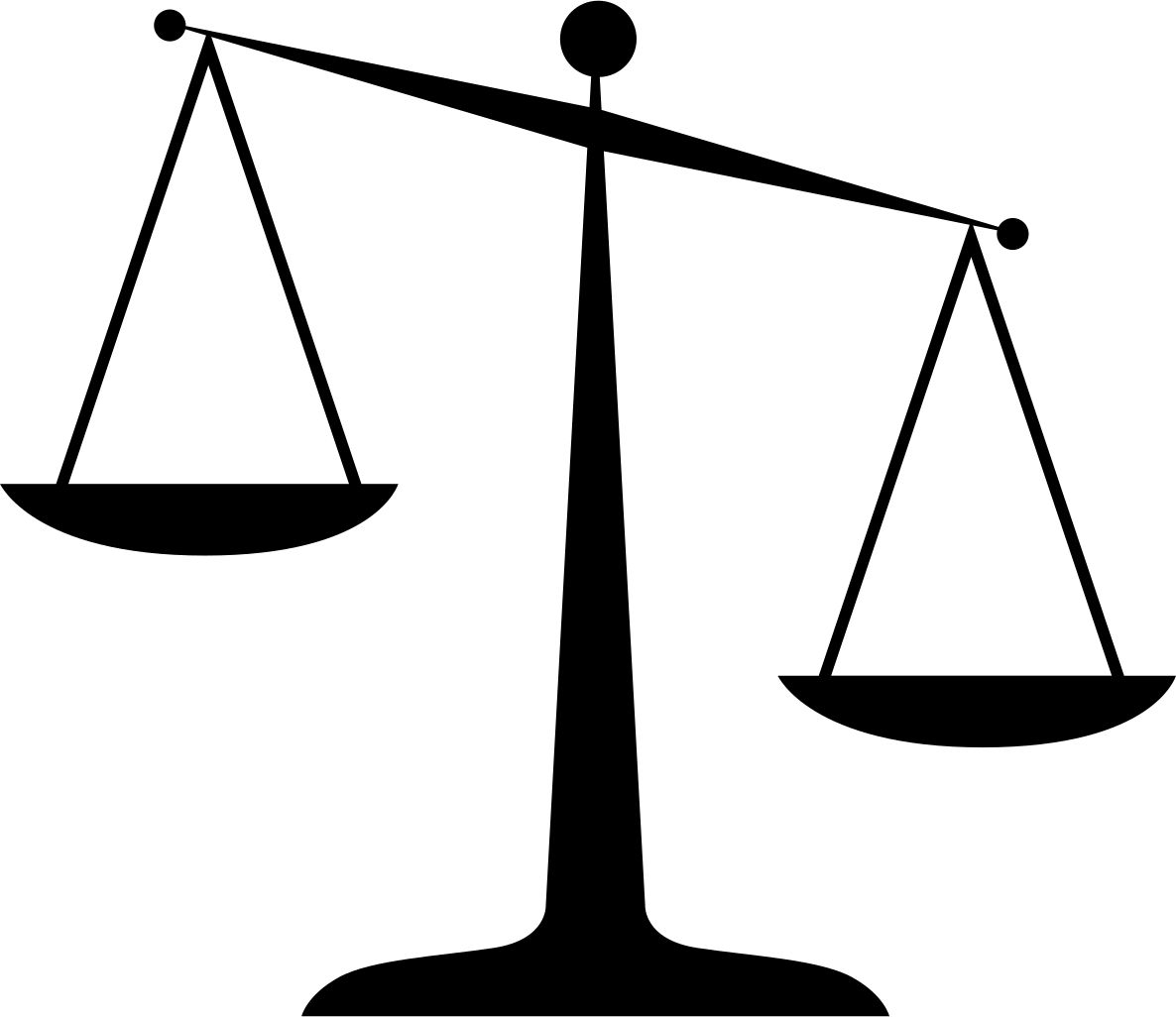 If you work in the Secondary School Setting, Do you know what is in the “Concussion Law”?
Do your students and their parents participate in concussion education, and how do you document their completion?

Do you have a return to learn protocol for your students?
[Speaker Notes: 1. Require that in order to participate in any extracurricular physical activity, each student-athlete and the student-athlete's parent or guardian shall review, on an annual basis, information on concussions provided by the local school division. After having reviewed materials describing the short- and long-term health effects of concussions, each student-athlete and the student-athlete's parent or guardian shall sign a statement acknowledging receipt of such information, in a manner approved by the Board of Education;
a. School personnel shall be alert to cognitive and academic issues that may be experienced by a student who has suffered a concussion or other head injury, including (i) difficulty with concentration, organization, and long-term and short-term memory; (ii) sensitivity to bright lights and sounds; and (iii) short-term problems with speech and language, reasoning, planning, and problem solving; and
b. School personnel shall accommodate the gradual return to full participation in academic activities of a student who has suffered a concussion or other head injury as appropriate, based on the recommendation of the student's licensed health care provider as to the appropriate amount of time that such student needs to be away from the classroom.
Virginia Concussion Law
https://law.lis.virginia.gov/vacode/title22.1/chapter14/section22.1-271.5/]
VATA Liability Tool Kit
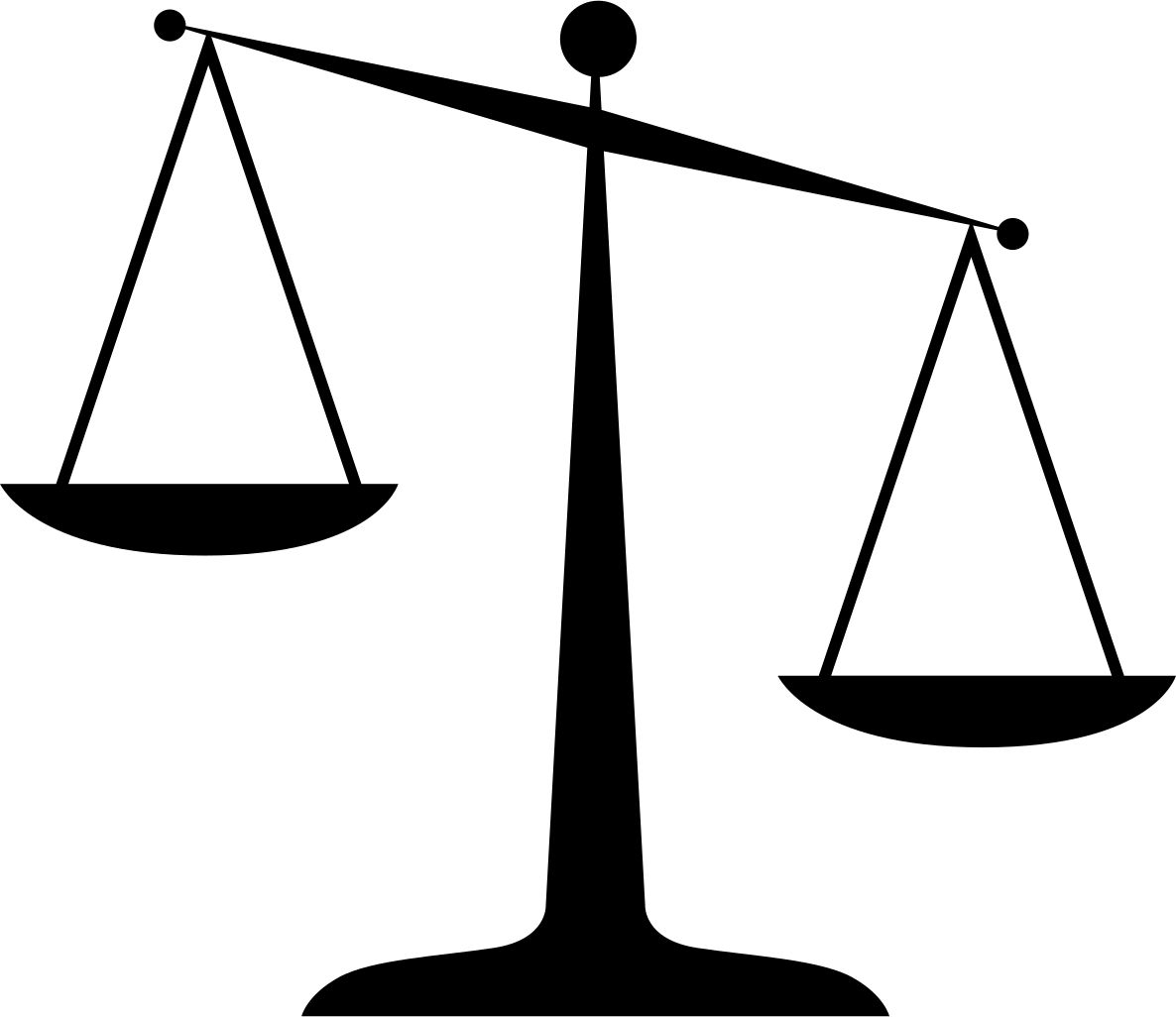 How Can I use this information to better educate my administrators?



How Can the NATA help your position?
[Speaker Notes: The NATA and VATA websites have multiple tools to aid you in position improvement and educational tools for the public.  I would believe your employers lawyers would not appreciate hearing you are doing something that would put the company/organization at wrisk.  They will either tell you to stop what you are doing or fund the certification process.  When they tell you to stop, express to your administrator how important what you are doing helps your patients. This must be supported by numbers.  This takes us back to documentation and EBP.  All of this information goes hand in hand.  We know of schools who have had these conversations one way or another and changed how their program functions.]
VATA Liability Tool Kit
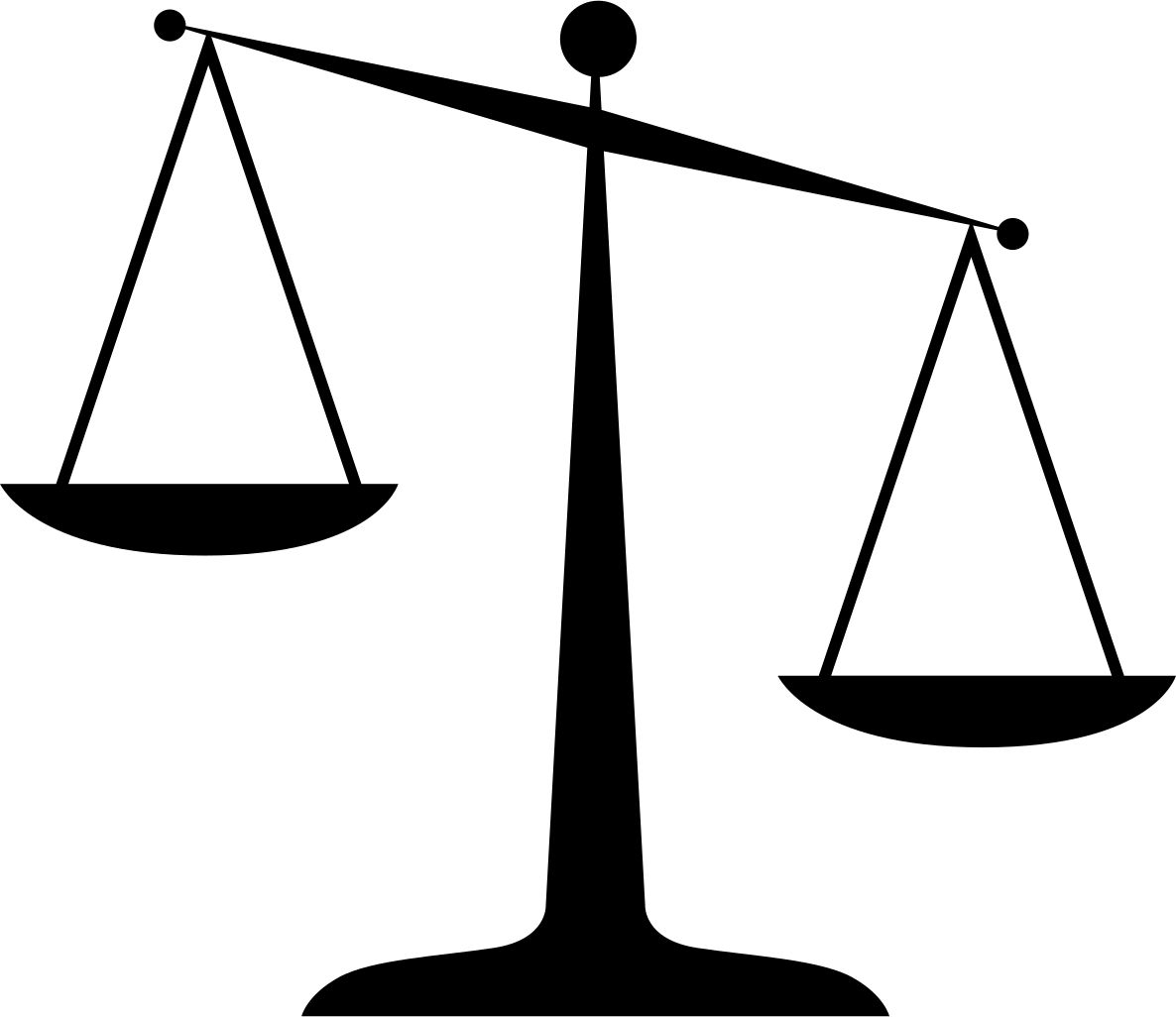 Questions??????


Thank you.
VATA Liability Tool Kit
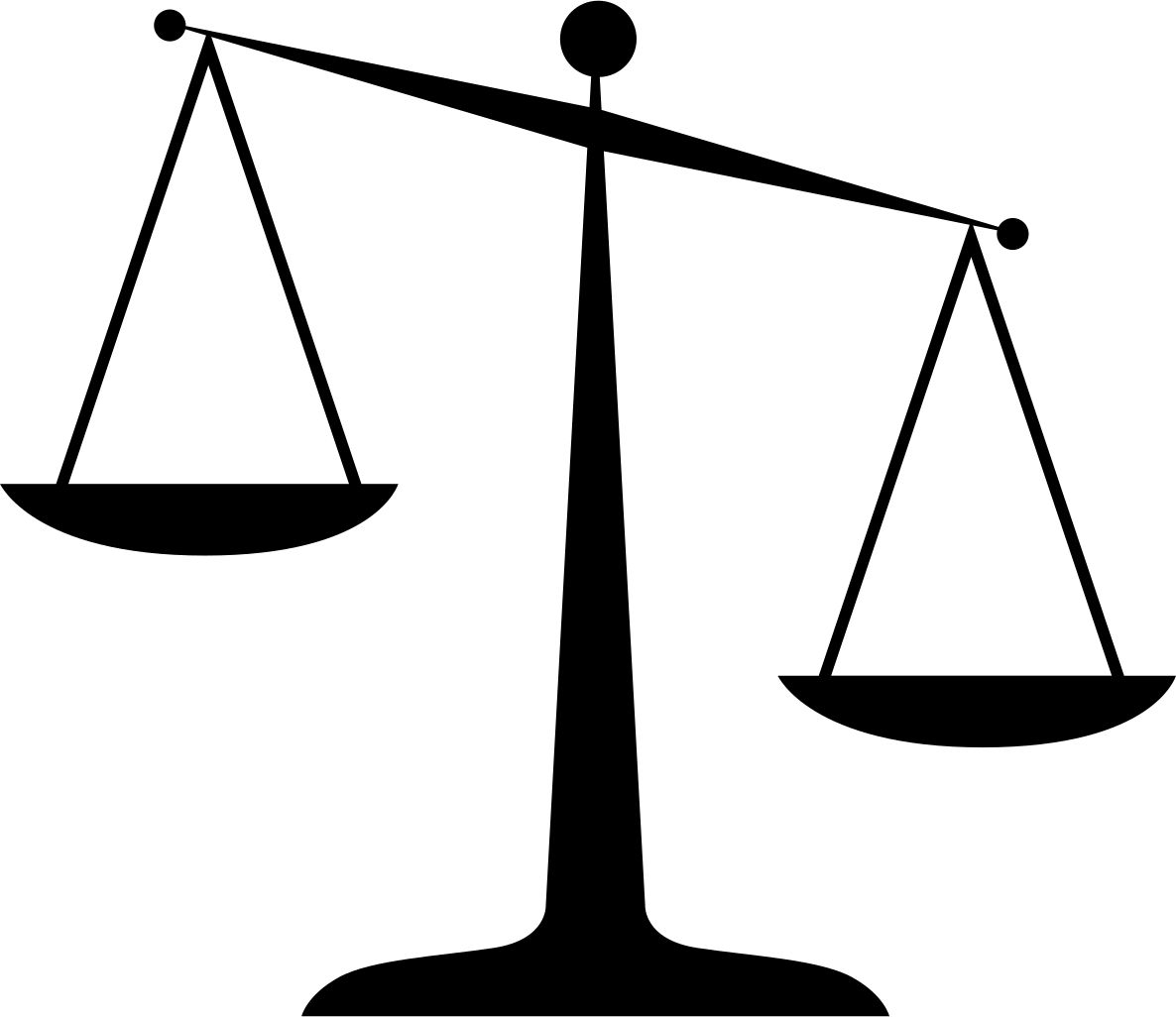 BOC Standards of Professional Practice http://www.bocatc.org/athletic-trainers#at-resources
NATA Liability Website  https://forms.nata.org/my_liability_tk
VATA Licensure & Scope of Practice https://www.vata.us/licensure-scope-of-practice
VA Board of Medicine https://www.dhp.virginia.gov/medicine/medicine_laws_regs.htm
Regulations Governing the Licensure of Athletic trainers Virginia Board of Medicine Title of Regulations:  18 VAC 85-120-10 et seq.  Statutory Authority:  § 54.1-2400 and Chapter 29 of Title 54.1 of the Code of Virginia  Revised date:  December 27, 2017